Seminář pro členy zastupitelstev obcí
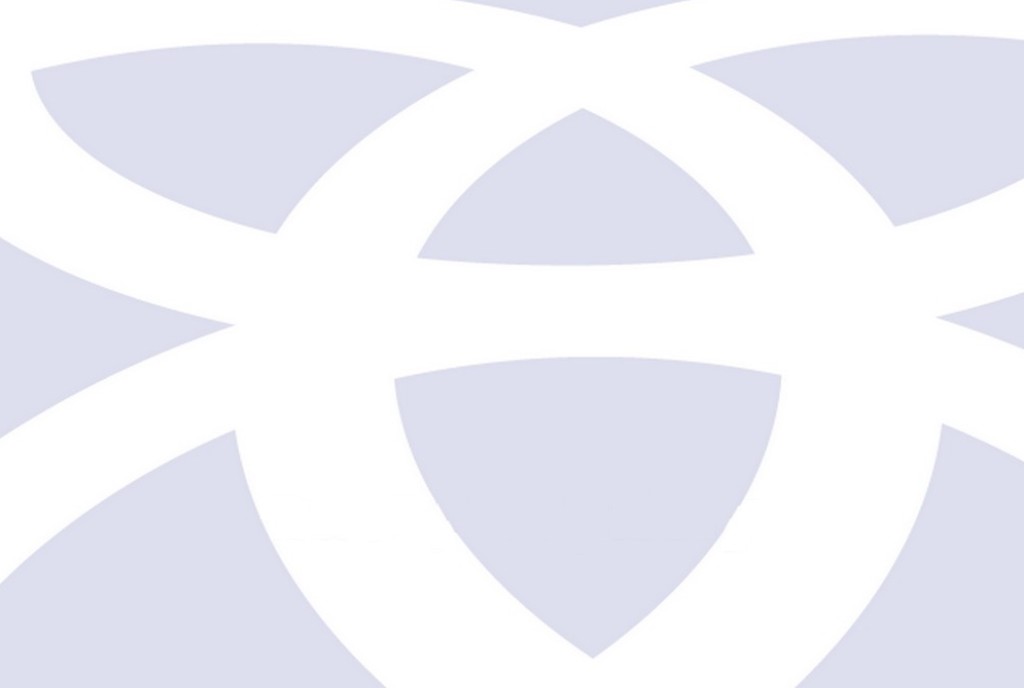 Krajský úřad Jihočeského kraje
listopad a prosinec 2022

Mgr. Markéta Procházková
Mgr. Monika Kohoutová
JUDr. František Malý
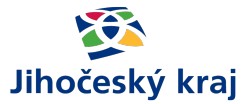 Program
Úvod
Systém veřejné správy v ČR
Právní úprava obcí
Právní předpisy obce a kontrola
Právnické osoby obcí
Veřejné opatrovnictví a veřejné sbírky
Závazkové vztahy
Veřejné finance a jejich kontrola, veřejné zakázky, střet zájmů
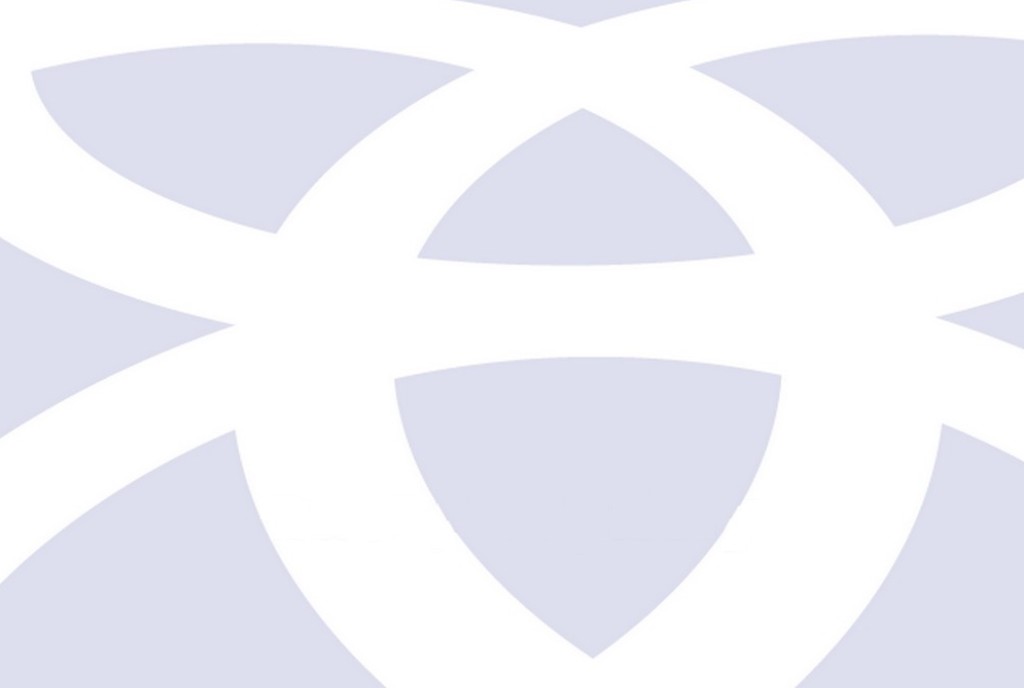 Systém veřejné správy v ČR
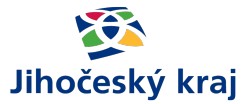 Veřejná správa
Veřejná správa= správa veřejných záležitostí ve veřejném zájmu
Veřejná správa se dále dělí na státní správu a samosprávu

Státní správa- ta část veřejné správy, kterou vykonává přímo stát (Úřad práce, ČSSZ, ministerstva, SÚJB, ČSÚ, …), anebo je její výkon přenesen na subjekty od státu odlišné (přenesená působnost obcí a krajů)
-> přenesená působnost obcí

Samospráva- vzniká sebeomezením státu v některých oblastech; člení se na samosprávu územní (obce, kraje), profesní (ČAK, ČLK, …) a ostatní (VŠ)
-> samostatná působnost obcí
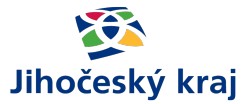 Územní samospráva v ČR
Územní samosprávu v ČR vykonávají obce jako územně samosprávné celky a kraje jako vyšší územně samosprávné celky

ÚSC jsou veřejnoprávními korporacemi, kdy:
jsou samostatnými právnickými osobami,
mají způsobilost k právním úkonům,
mají svůj majetek, příjmy a výdaje,
mohou se samostatně rozhodovat.

ÚSC vykonávají své právo na samosprávu (samostatná působnost), a vedle toho vykonávají státní správu, která je na ně přenesena (výkon přenesené působnosti) => spojený model výkonu veřejné správy
Související problém- systémová podjatost
Samospráva nesmí zasahovat do výkonu státní správy
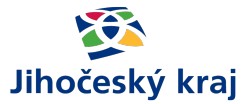 Dělení obcí
Obec- nejzákladnější pojem

Městys- historický pojem, pojí se s právem pořádat trhy, ale lze jej získat také nově (nejsou stanoveny konkrétní podmínky)

Město- obec, která má nejméně 3 000 obyvatel, anebo obdržela titul město někdy v historii (Přebuz – 77 obyvatel)

Statutární město- krajská města a města, která jsou zákonem označena jako města statutární; v čele je primátor a mohou se dále dělit na městské obvody nebo městské části

Hlavní město Praha- zvláštní postavení (někdy město, někdy kraj); zákon o hlavním městě Praze, dělení na městské části je ze zákona
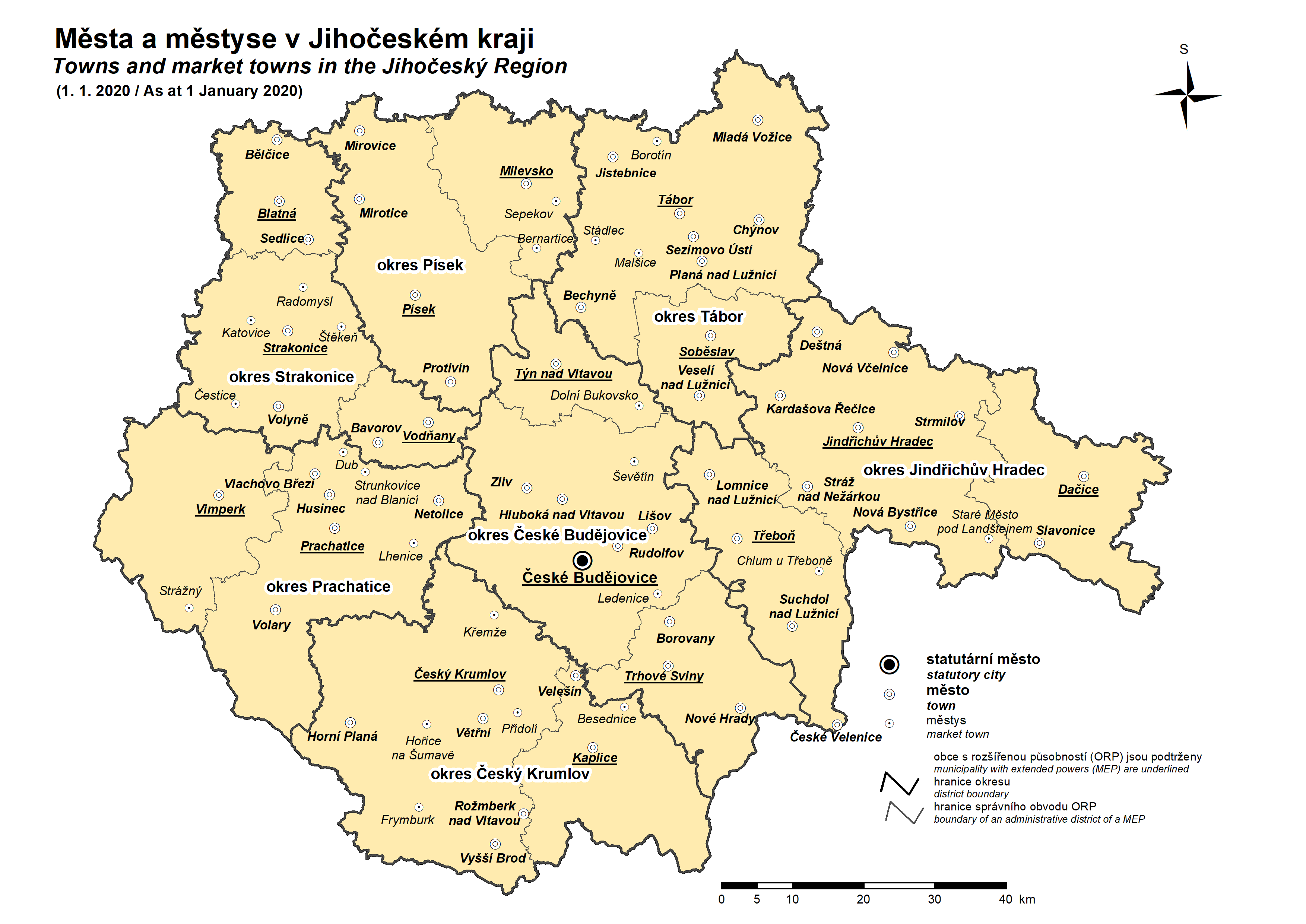 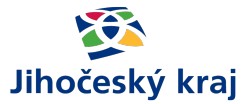 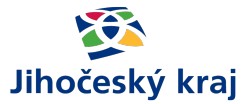 Dělení obcí dle výkonu státní správy
Obce se mohou dělit z hlediska množství výkonu státní správy na:
Obce I. typu- vykonávají státní správu v rozsahu určeném zákony pouze pro své katastrální území (evidence obyvatel, povolování kácení dřevin rostoucích mimo les, některé přestupky není-li VPS)
Obce II. typu (pověřený obecní úřad)- vykonávají státní správu obcí I. stupně pro své kat. území a státní správu svěřenou obcím II. typu pro určený obvod zahrnují několik obcí I. stupně (volby, stavební úřad, matrika, některé oblasti ochrany životního prostředí)
Obce III. typu (obce s rozšířenou působností)- vykonávají státní správu obcí I. stupně pro své kat. území, st. správu obce II. stupně pro určený obvod a státní správu svěřenou obcím III. stupně pro určený obvod, který je širší než obvod obcí II. stupně (OP, ŘP, CD, OSPOD, ochrana ŽP, doprava, přestupky)
Obce se stavební úřadem- vykonávají působnost stavebního úřadu pro určený obvod (nesystémovost je dána výjimkami z reforem)
Obce s matričním úřadem- vykonávají působnost matričního úřadu pro určený obvod (nesystémovost je dána výjimkami z reforem)
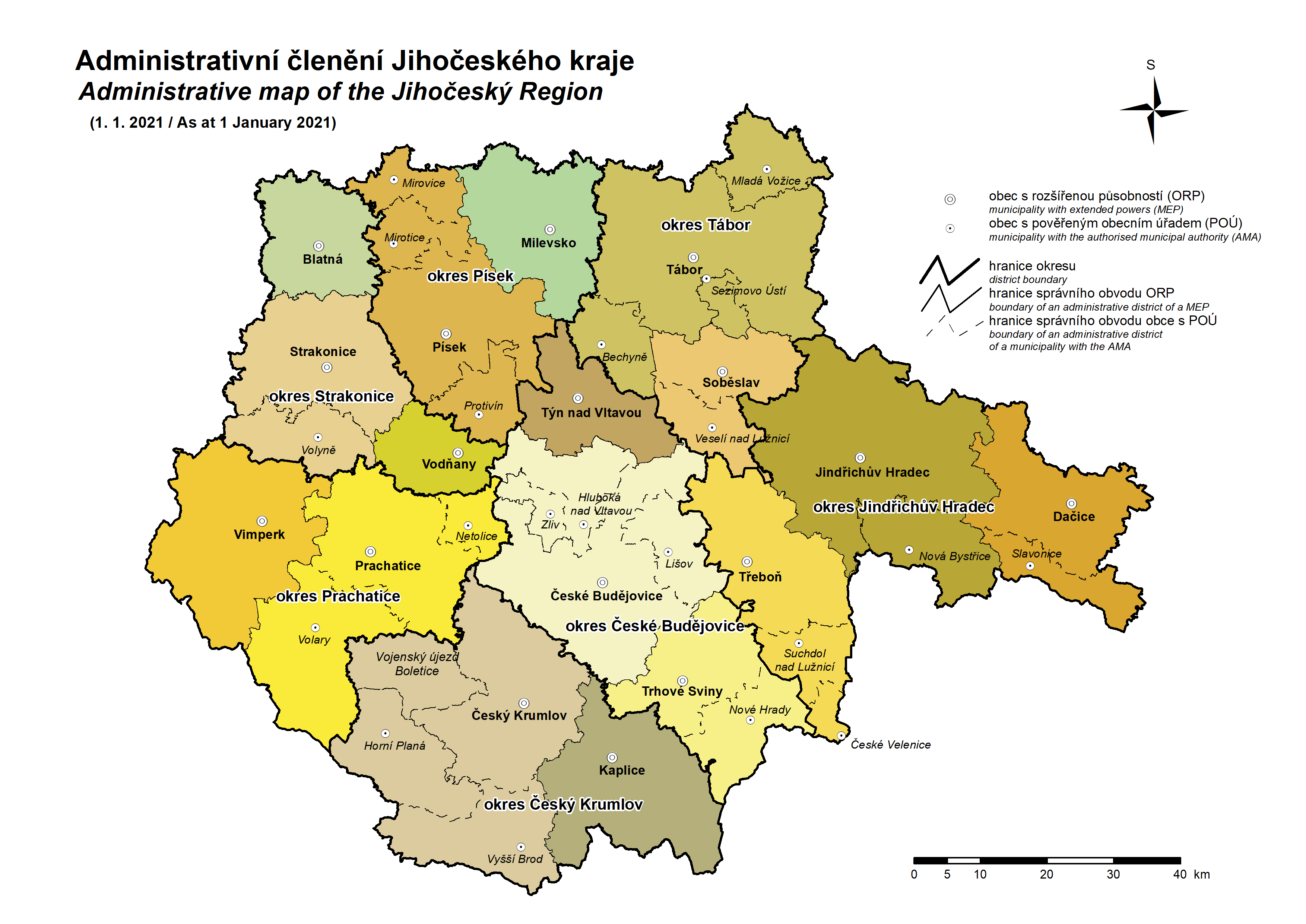 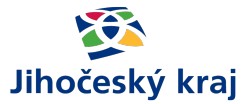 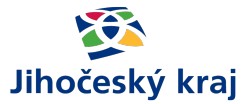 Občané obce
Personální základ obcí tvoří občané obce, tj. ti, kteří jsou v obci zapsáni k trvalému pobytu
Občané obce starší 18 let mohou dále:
volit a být voleni v komunálních volbách,
hlasovat v místním referendu,
vyjadřovat se na zasedání zastupitelstva,
nahlížet do zápisů z jednání zastupitelstva a rozpočtu obce,
požadovat projednání určité věci (kvalifikované podání),
podávat návrhy, žádosti, připomínky.

Právo vyjadřovat se na zasedání zastupitelstva a podávat návrhy, žádosti a připomínky má i osoba starší 18 let, která v dané obci vlastní nemovitost
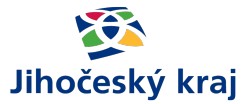 Samostatná působnost obce
Do samostatné působnosti obce patří záležitosti, které jsou v zájmu obce a občanů obce, není-li věc svěřena krajům, anebo nejde-li o výkon státní správy
Obec také pečuje o uspokojování potřeb občanů a všestranný rozvoj obce
Jde o nakládání s majetkem (nákup, pronájem a prodej movitého i nemovitého majetku, poskytování darů či dotací), péče o místní komunikace, veřejné osvětlení, ochranu zdraví, kulturní a vzdělávací činnost, dopravní spojení, ochranu veřejného pořádku (možnost zřídit obecní policii)
Obec může pro výkon samostatné působnosti zakládat a zřizovat právnické osoby- příspěvkové organizace a obchodní společnosti (školy, kulturní centra, technické služby, dopravní podnik, teplárny, polikliniky, lesy a rybníky, správa domů a bytů)
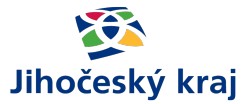 Přenesená působnost obce
Obec plní za stát ty úkoly, které na ni stát přenesl prostřednictvím zákona
Na výkon státní správy dostávají obce příspěvek (jeho výše se odvíjí od počtu obyvatel a množství vykonávaných úkolů)
Zákon stanovuje, že daná agenda je výkonem přenesené působnosti (či státní moci), a který obecní úřad ji vykonává (I., II. či III. stupně)
Např. stavební úřad, matrika, doklady (OP, ŘP, CD), přestupky, ochrana životního prostředí, silniční správní úřad, OSPOD, památková péče, živnostenský úřad, sociální oblast, volby, atd.
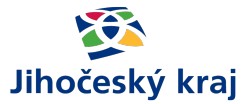 Orgány obce
Obec tvoří soustava orgánů, kdy každý orgán má ze zákona stanoveny příslušné úkoly
Zastupitelstvo obce- nejvyšší orgán obce, přímo volený občany, rozhoduje v důležitých věcech v oblasti samostatné působnosti obcí
Rada obce- výkonný orgán, volena zastupitelstvem obce, skládá se ze starosty, místostarosty(ů) a členů rady, rozhoduje ve věcech stanovených zákonem
Starosta obce- zastupuje obec navenek (první mezi rovnými), rozhoduje ve věcech, k nimž má pověření, někdy působí jako příslušný orgán (krizové řízení, volby), spolu s místostarostou je součástí obecního úřadu
Obecní úřad- působí jako servisní a administrativní podpora samosprávy, vykonává přenesenou působnost
Tajemník úřadu- odpovědný za plnění úkolů obecního úřadu, spojka mezi samosprávou a zaměstnanci úřadu, někdy je samostatným orgánem (krizové řízení)
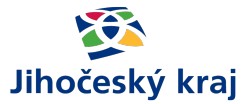 Zastupitelstvo obce
Usnesení zastupitelstva obce jsou přijímána výlučně na veřejném zasedání, přičemž pro přijetí musí pro návrh usnesení hlasovat nejméně polovina ze všech zastupitelů
Zastupitelstvo je usnášeníschopné, je-li přítomna nadpoloviční většina jeho členů
Zastupitelstvo se schází nejméně 1x za 3 měsíce, kdy jeho zasedání svolává starosta, a to nejméně 7 dní předem. Zasedání se koná tehdy, požádá-li o to nejméně 1/3 členů zastupitelstva.
Ze zasedání je nutné pořídit zápis, a to do 10 dnů ode dne jeho konání.
Proti zápisu může zastupitel podat námitky, a to nejpozději na následujícím zasedání zastupitelstva. O námitce rozhoduje zastupitelstvo
Poklesne-li počet členů zastupitelstva pod polovinu nebo pod 5, konají se nové volby
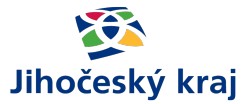 Práva zastupitele obce
Člen zastupitelstva obce má při výkonu své funkce právo
a) předkládat zastupitelstvu obce, radě obce, výborům a komisím návrhy na projednání,
b) vznášet dotazy, připomínky a podněty na radu obce a její jednotlivé členy, na předsedy výborů, na statutární orgány právnických osob, jejichž zakladatelem je obec, a na vedoucí příspěvkových organizací a organizačních složek, které obec založila nebo zřídila; písemnou odpověď musí obdržet do 30 dnů,
c) požadovat od zaměstnanců obce zařazených do obecního úřadu, jakož i od zaměstnanců právnických osob, které obec založila nebo zřídila, informace ve věcech, které souvisejí s výkonem jejich funkce; informace musí být poskytnuta nejpozději do 30 dnů

Zastupitel má právo na poskytnutí informací v samostatné působnosti obce v plném rozsahu (tj. včetně osobních údajů, obchodního tajemství, autorských práva, apod.), kdy následně přebírá odpovědnost za dodržování příslušných povinností (např. aby nepoškodil obec tím, že zveřejní obchodní tajemství)
Odměňování členů zastupitelstev obcí
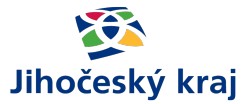 Zákon o obcích a nařízení vlády č. 318/2017 Sb.
Rozhodování náleží do vyhrazené působnosti ZO
Zákon o obcích rozlišuje kategorie neuvolněných členů ZO (nárok na odměnu se odvíjí od rozhodnutí ZO) a uvolněných členů ZO (nárok se odvíjí přímo ze zákona)
Konkrétní výše odměn za měsíc pro uvolněné členy ZO a maximálních odměn pro neuvolněné členy ZO jsou stanoveny v příloze nařízení vlády, a to vždy konkrétní výslednou částkou
Pro zařazení obce do příslušné velikostní kategorie z hlediska odměňování členů ZO je rozhodující počet obyvatel obce (vč. cizinců), kteří byli hlášeni v obci k trvalému pobytu k 1. lednu kalendářního roku v roce voleb, a to po celé funkční období jednoho zastupitelstva
Při výkonu více funkcí, stejně jako dosud, členům ZO náleží jedna odměna, a to za funkci, za kterou náleží odměna nejvyšší 
Uvolněným starostům, místostarostům a členům rady v obcích typu III., II. nebo jen s matričním či stavebním úřadem se odměna v souvislosti s výkonem státní správy už dále nezvyšuje
Odměňování členů zastupitelstev obcí
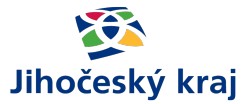 Neuvolněnému starostovi náleží automaticky měsíční odměna v minimální zákonem stanovené výši (ve výši 0,3násobku měsíční odměny, která by v dané obci náležela uvolněnému starostovi) 
ZO může rozhodnout o navýšení měsíční odměny pro neuvolněného starostu až do výše maximální částky uvedené v nařízení vlády č. 318/2017 Sb. (tj. až do výše 0,6násobku měsíční odměny, která by v dané obci náležela uvolněnému starostovi)
Stanovovat odměny za měsíc neuvolněným členům ZO je vyhrazeno ZO. V usnesení ZO stanoví výši odměn za měsíc, a to částkou v celých korunách, přitom může přihlédnout k plnění individuálních úkolů, které jednotlivým členům uložilo, a předem stanoveným způsobem k jejich účasti na jednání orgánů, jejichž jsou členy 
Odměny nelze stanovit se zpětnou platností a související usnesení pozbývá platnosti uplynutím volebního období zastupitelstva, které odměnu stanovilo
Odměna nenáleží členovi ZO v případě dlouhodobé absence (MD, RD, OČR, karanténa), v takovém případě u náleží 60% jedné třicetiny odměny od 4. do 14. dne
Odměňování členů zastupitelstev obcí
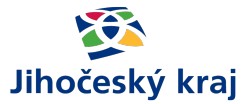 Pokud neuvolněný člen ZO vykonává souběžně více funkcí, lze mu poskytovat od 1. ledna 2018 souhrnnou odměnu, avšak maximálně jen za 3 souběžně vykonávané funkce, a to za: 
člena rady, 
předsedy výboru, komise nebo zvláštního orgánu, 
člena výboru, komise nebo zvláštního orgánu. 
Jiné funkce (starosta, místostarosta, řadový člen zastupitelstva) do souhrnu nelze zahrnout. Nelze tedy již sčítat odměny za výkon funkce „řadového“ člena zastupitelstva s jakoukoli další funkcí (všechny částky odměn v příloze nařízení vlády už s tím počítají). Stejně tak nelze sčítat odměnu za výkon funkce starosty či místostarosty s jakoukoli jinou
Členovi ZO je možné poskytnout mimořádnou odměnu – za splnění mimořádných nebo zvlášť významných úkolů, a v souhrnu za rok v zákonem omezené výši. Pro projednání a schválení odměn zákon stanovuje speciální procedurální podmínky (max. dvojnásobek standardní odměny)
Zákon zavádí jednotnou úpravu odchodného a podmínky nároku, resp. výplaty odchodného pro případ zániku mandátu, odvolání z funkce či vzdání se funkce v průběhu volebního období i po volbách. Vždy pro stejnou dotčenou skupinu (neuvolněný starosta a místostarosta a všichni uvolnění) v maximální výši až 1 + až 3 dosavadní měsíční odměny dle počtu celých let ve funkci. Odchodné při odvolání/vzdání se funkce lze proplatit ve funkčním období jen jednou
Odměňování členů zastupitelstev obcí
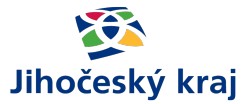 Nárok na dovolenou je ve výši 5 týdnů za kalendářní rok, ale jen 25 dní bude možné čerpat v pondělí až pátek. V průběhu funkčního období bude možné nárok na dovolenou jen čerpat. Proplatit nevyčerpanou dovolenou bude možné výlučně jen v návaznosti na ukončení výkonu uvolněné funkce v rozsahu zbývající dovolené v roce ukončení funkce
Zákon obsahuje taxativní výčet dalších možných plnění, která lze z peněžního fondu nebo z rozpočtu obce členům zastupitelstva poskytnout, a to za obdobných podmínek a v obdobné výši jako zaměstnancům obce: 
Pro uvolněné i neuvolněné: 
příspěvek na úhradu zvýšených nákladů na úpravu zevnějšku, jde-li o oddávající nebo členy zastupitelstva obce zastupující obec na veřejných občanských obřadech,
příspěvek na podporu vzdělávání v souvislosti s výkonem funkce člena zastupitelstva obce, 
odměnu při významném životním výročí, 
příspěvek na pojištění rizik spojených s výkonem funkce člena zastupitelstva obce.
Odměňování členů zastupitelstev obcí
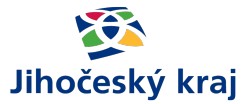 Pouze pro uvolněné: 
příspěvek na stravování, 
příspěvek na penzijní připojištění se státním příspěvkem, doplňkové penzijní spoření nebo životní pojištění, 
příspěvek na podporu zdravotních, kulturních a sportovních aktivit a příspěvek na rekreaci.
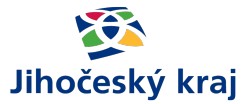 Zastupitelstvo obce- § 84 odst. 2 OZř
Zastupitelstvu obce je vyhrazeno
a) schvalovat program rozvoje obce,
b) schvalovat rozpočet obce, závěrečný účet obce a účetní závěrku obce sestavenou k rozvahovému dni,
c) zřizovat trvalé a dočasné peněžní fondy obce,
d) zřizovat a rušit příspěvkové organizace a organizační složky obce, schvalovat jejich zřizovací listiny,
e) rozhodovat o založení nebo rušení právnických osob, schvalovat jejich zakladatelské listiny, společenské smlouvy, zakládací smlouvy a stanovy a rozhodovat o účasti v již založených právnických osobách,
f) delegovat zástupce obce, s výjimkou § 102 odst. 2 písm. c), na valnou hromadu obchodních společností, v nichž má obec majetkovou účast,
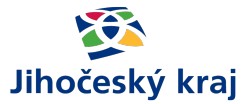 Zastupitelstvo obce- § 84 odst. 2 OZř
Zastupitelstvu obce je vyhrazeno
g) navrhovat zástupce obce do ostatních orgánů obchodních společností, v nichž má obec majetkovou účast, a navrhovat jejich odvolání; to neplatí, rozhoduje-li rada obce ve věcech jediného společníka obchodní společnosti podle § 102 odst. 2 písm. c),
h) vydávat obecně závazné vyhlášky obce,
i) rozhodovat o vyhlášení místního referenda,
j) navrhovat změny katastrálních území uvnitř obce, schvalovat dohody o změně hranic obce a o slučování obcí,
k) určovat funkce, pro které budou členové zastupitelstva obce uvolněni,
l) zřizovat a rušit výbory, volit jejich předsedy a další členy a odvolávat je z funkce,
m) volit z řad členů zastupitelstva obce starostu, místostarosty a další členy rady obce (radní) a odvolávat je z funkce, stanovit počet členů rady obce,
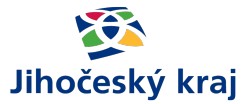 Zastupitelstvo obce- § 84 odst. 2 OZř
n) stanovit výši odměn neuvolněným členům zastupitelstva obce,
o) stanovit paušální částku náhrady výdělku ušlého v souvislosti s výkonem funkce podle § 71 odst. 3, rozhodovat o mimořádných odměnách podle § 76, o plněních pro členy zastupitelstva obce podle § 80 a o poskytnutí náhrady za nevyčerpanou dovolenou uvolněným členům zastupitelstva obce podle § 81a odst. 6,
p) vyslovovat souhlas se vznikem pracovněprávního vztahu mezi obcí a členem zastupitelstva obce,
q) zřizovat a zrušovat obecní policii,
r) rozhodovat o spolupráci obce s jinými obcemi a o formě této spolupráce,
s) rozhodovat o zřízení a názvech částí obce, o názvech ulic a dalších veřejných prostranství,
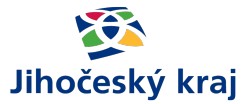 Zastupitelstvo obce- § 84 odst. 2 OZř
t) udělovat a odnímat čestné občanství obce a ceny obce,
u) stanovit pravidla pro poskytování cestovních náhrad členům zastupitelstva obce,
v) rozhodovat o peněžitých plněních poskytovaných fyzickým osobám, které nejsou členy zastupitelstva obce, za výkon funkce členů výborů, komisí a zvláštních orgánů obce,
x) rozhodovat o zřízení, sloučení, splynutí, rozdělení a zrušení veřejného neziskového ústavního zdravotnického zařízení, navrhovat zástupce do jeho dozorčí rady a rozhodovat o převodu vlastnického práva k majetku, s nímž hospodaří veřejné neziskové ústavní zdravotnické zařízení nebo o jeho pronájmu v případech, kdy to stanoví zvláštní právní předpis,
y) plnit úkoly stanovené zvláštním právním předpisem.
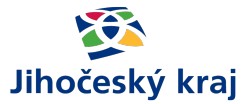 Zastupitelstvo obce- § 85 OZř
a) nabytí a převod hmotných nemovitých věcí včetně vydání nemovitostí podle zvláštních zákonů, s výjimkou inženýrských sítí a pozemních komunikací, převod bytů a nebytových prostorů z majetku obce,
b) poskytování věcných darů v hodnotě nad 20 000 Kč a peněžitých darů ve výši nad 20 000 Kč fyzické nebo právnické osobě v jednom kalendářním roce,
c) poskytování dotací a návratných finančních výpomocí nad 50 000 Kč v jednotlivém případě fyzickým nebo právnickým osobám a uzavření veřejnoprávních smluv o jejich poskytnutí,
d) uzavření smlouvy o společnosti a poskytování majetkových hodnot podle smlouvy o společnosti, jejíž je obec společníkem,
e) peněžité i nepeněžité vklady do právnických osob,
f) vzdání se práva a prominutí dluhu vyšší než 20 000 Kč,
g) zastavení movitých věcí nebo práv v hodnotě vyšší než 20 000 Kč,
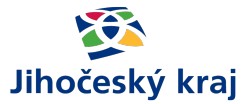 Zastupitelstvo obce- § 85 OZř
h) dohody o splátkách s lhůtou splatnosti delší než 18 měsíců,
i) postoupení pohledávky vyšší než 20 000 Kč,
j) uzavření smlouvy o přijetí a poskytnutí úvěru nebo zápůjčky, o převzetí dluhu, o převzetí ručitelského závazku, o přistoupení k závazku a smlouvy o společnosti,
k) zastavení nemovitých věcí,
l) vydání komunálních dluhopisů,
m) nabytí a převod práva stavby a smluvní zřízení práva stavby k pozemku ve vlastnictví obce,
n) zpeněžení hmotné nemovité věci ve vlastnictví obce nebo práva stavby ve veřejné dražbě a nabytí hmotné nemovité věci nebo práva stavby obcí v dražbě, ve veřejné soutěži o nejvhodnější nabídku nebo jiným obdobným způsobem; tuto pravomoc může zastupitelstvo obce zcela nebo zčásti svěřit radě obce nebo starostovi.
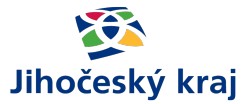 Rada obce
Rada obce je výkonným orgánem v oblasti samostatné působnosti. V oblasti přenesené působnosti může rozhodovat tehdy, pokud tak stanoví zákon
Radu tvoří starosta, místostarosta a členové rady. Počet členů rady je nejméně 5, nejvýše 11, přičemž počet členů rady nesmí přesáhnout 1/3 počtu členů zastupitelstva obce => rada se volí jen v obcích, které mají nejméně 15 členů zastupitelstva obce.
Není-li rada volena, vykonává její pravomoci starosta obce (pokud zákon nestanoví jinak)
Rada se schází dle potřeby, usnesení přijímá na neveřejných schůzích. Z jednání se pořizuje zápis
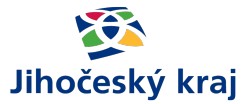 Rada obce- pravomoci
(2) Radě obce je vyhrazeno
a) zabezpečovat hospodaření obce podle schváleného rozpočtu, provádět rozpočtová opatření v rozsahu stanoveném zastupitelstvem obce,
b) plnit vůči právnickým osobám a organizačním složkám založeným nebo zřízeným zastupitelstvem obce, s výjimkou obecní policie, úkoly zakladatele nebo zřizovatele podle zvláštních předpisů, nejsou-li vyhrazeny zastupitelstvu obce (§ 84 odst. 2),
c) rozhodovat ve věcech obce jako jediného společníka obchodní společnosti,
d) vydávat nařízení obce,
e) projednávat a řešit návrhy, připomínky a podněty předložené jí členy zastupitelstva obce nebo komisemi rady obce,
f) stanovit rozdělení pravomocí v obecním úřadu, zřizovat a zrušovat odbory a oddělení obecního úřadu (§ 109 odst. 2),
g) na návrh tajemníka obecního úřadu jmenovat a odvolávat vedoucí odborů obecního úřadu v souladu se zvláštním zákonem,
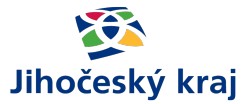 Rada obce- pravomoci
(2) Radě obce je vyhrazeno
h) zřizovat a zrušovat podle potřeby, komise rady obce (dále jen "komise"), jmenovat a odvolávat z funkce jejich předsedy a členy,
i) kontrolovat plnění úkolů obecním úřadem a komisemi v oblasti samostatné působnosti obce,
j) stanovit celkový počet zaměstnanců obce v obecním úřadu a v organizačních složkách obce,
k) přezkoumávat na základě podnětů opatření přijatá obecním úřadem v samostatné působnosti a komisemi,
l) stanovit pravidla pro přijímání a vyřizování petic a stížností,
m) schvalovat organizační řád obecního úřadu,
n) plnit úkoly stanovené zvláštním zákonem,
o) schvalovat účetní závěrku obcí zřízené příspěvkové organizace sestavenou k rozvahovému dni.
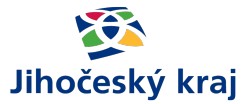 Přenesení pravomocí rady na zastupitelstvo
Pravomoci, které vykonává zastupitelstvo v případě, že rada obce není volena.
§ 102 odst. 2 OZř:
c) rozhodovat ve věcech obce jako jediného společníka obchodní společnosti,
d) vydávat nařízení obce,
f) stanovit rozdělení pravomocí v obecním úřadu, zřizovat a zrušovat odbory a oddělení obecního úřadu (§ 109 odst. 2),
j) stanovit celkový počet zaměstnanců obce v obecním úřadu a v organizačních složkách obce,
l) stanovit pravidla pro přijímání a vyřizování petic a stížností,
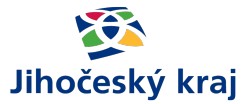 Rada obce
§ 102 odst. 3 OZř
Rada obce zabezpečuje rozhodování ostatních záležitostí patřících do samostatné působnosti obce, pokud nejsou vyhrazeny zastupitelstvu obce nebo pokud si je zastupitelstvo obce nevyhradilo; rada obce může tyto pravomoci zcela nebo zčásti svěřit starostovi nebo obecnímu úřadu; rada obce může svěřit obecní policii zcela nebo zčásti rozhodování o právních jednáních souvisejících s činností obecní policie.

Jde o tzv. zbytkovou působnost (nevyhrazenou pravomoc), kdy rada obce přijímá rozhodnutí o věcech, které nejsou v zákoně uvedeny, přičemž zastupitelstvo si může rozhodování o těchto věcech převzít do své působnosti.
Jde např. o uzavírání nájemních a pachtovních smluv, nakládání s movitým majetkem (nákup vybavení), ale i smlouvy o dílo aj.
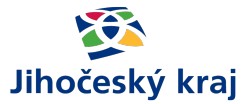 Zvláštní orgány
Zastupitelstvo může zřídit kontrolní a iniciativní orgány- výbory.
Vždy musí být zřízen kontrolní a finanční výbor.
Výbory podléhají a jsou odpovědné zastupitelstvu obce, které rozhoduje, jak naloží se zjištěnými závěry.
Předsedou výboru musí být člen zastupitelstva obce; členem může být kdokoli (i osoba nežijící v dané obci).

Rada může zřídit poradní a iniciativní orgány- komise.
Předsedou komise může být kdokoli, v případě, že komise je pověřena výkonem přenesené působnosti, musí její předseda disponovat patřičnou kvalifikací. Komise rady nemůže vykonávat funkci komise pro projednávání přestupků.

Právní úprava se vždy řídí tím, kdo daný orgán zřídil. Pokud si zastupitelstvo obce zřídí kulturní komisi, užijí se ustanovení o výborech, neboť jde o orgán zastupitelstva.
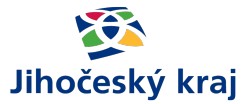 Starosta obce
Zastupuje obec navenek.
„První mezi rovnými“
Je volen a odvoláván členy zastupitelstva obce.
Jmenuje a odvolává tajemníka úřadu (je-li funkce zřízena), vždy pouze se souhlasem ředitele krajského úřadu.
Svolává a zpravidla řídí zasedání zastupitelstva obce

V době jeho nepřítomnosti je zastupován místostarostou obce.

Spolu s místostarostou podepisuje právní předpisy obce (nemá právo veta, právní předpis nabývá účinnosti i bez jeho podpisu).
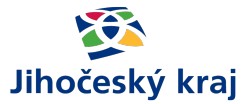 Pravomoci starosty
(4) Starosta
a) odpovídá za včasné objednání přezkoumání hospodaření obce za uplynulý kalendářní rok (§ 42),
b) plní úkoly zaměstnavatele podle zvláštních předpisů, uzavírá a ukončuje pracovní poměr se zaměstnanci obce a stanoví jim plat podle zvláštních předpisů, pokud není v obci tajemník obecního úřadu; vedoucí odboru jmenuje, odvolává a stanoví jim plat, jen není-li zřízena rada obce,
c) může po projednání s ředitelem krajského úřadu svěřit komisi výkon přenesené působnosti v určitých věcech,
d) může požadovat po Policii České republiky spolupráci při zabezpečení místních záležitostí veřejného pořádku,
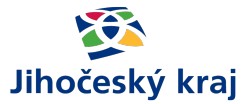 Pravomoci starosty
(4) Starosta
e) odpovídá za informování veřejnosti o činnosti obce,
f) zabezpečuje výkon přenesené působnosti v obcích, kde není tajemník obecního úřadu,
g) rozhoduje o záležitostech samostatné působnosti obce svěřených mu radou obce,
h) plní další úkoly stanovené tímto zákonem a zvláštními zákony,
i) plní obdobné úkoly jako statutární orgán zaměstnavatele podle zvláštních právních předpisů vůči uvolněným členům zastupitelstva a tajemníkovi obecního úřadu.
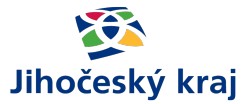 Obecní úřad
Obecní úřad tvoří starosta, místostarosta, tajemník a zaměstnanci obce zařazeni do obecního úřadu
Úřad se může vnitřně členit na odbory a oddělení, avšak stále jde o jeden orgán
Úřad:
v oblasti samostatné působnosti pomáhá orgánům samosprávy a plní uložené úkoly (fakticky jde o servisní a administrativní podporu),

vykonává přenesenou působnost (do té nesmí samospráva zasahovat)

Na menších obcí nastává situace, kdy starosta je zároveň představitelem samosprávy a zároveň jediným „úředníkem“ úřadu
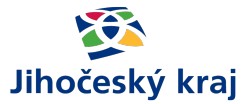 Úřední hodiny
Rozsah úředních hodin není stanoven právním předpisem
Existuje usnesení vlády č. 595/1995, stanovuje úřední hodiny na pondělí a středu od 8:00 do 17:00
Pro ÚSC není toto usnesení závazné, a je proto na každém jednotlivém úřadu, jak si rozsah úředních hodin stanoví
!! To, že se někdo dostaví mimo úřední hodiny neznamená, že nesmí být obsloužen
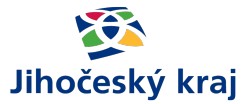 Tajemník úřadu
Funkce je povinně zřízena v obcích II. a III. stupně; obce I. stupně tuto funkci mohou zřídit.
Vůči zaměstnancům vykonává pravomoci zaměstnavatele.
Zúčastňuje se zasedání zastupitelstva a rady, kdy má poradní hlas.
Je jmenován a odvoláván se souhlasem ředitele krajského úřadu.
Další úkoly tajemníka:
a) zajišťuje výkon přenesené působnosti s výjimkou věcí, které jsou zákonem svěřeny radě obce nebo zvláštnímu orgánu obce,
b) plní úkoly uložené mu zastupitelstvem obce, radou obce nebo starostou,
c) stanoví podle zvláštních právních předpisů platy všem zaměstnancům obce zařazeným do obecního úřadu,
d) plní úkoly statutárního orgánu zaměstnavatele podle zvláštních právních předpisů vůči zaměstnancům obce zařazeným do obecního úřadu,
e) vydává spisový řád, skartační řád a pracovní řád obecního úřadu a další vnitřní směrnice obecního úřadu, nevydává-li je rada obce.
Označování dokumentů
Písemnost v samostatné působnosti se označují uvedením slova obec/městys/město, názvem obce a označením příslušného orgánu
Písemnosti v přenesené působnosti (vyjma nařízení obce) se označují uvedením Obecní úřad/Úřad městyse/Městský úřad a názvu obce
Pokud písemnosti vypracovávají odbory, uvede se i název odboru
U zvláštních orgánů se uvede označení obec/městys/město, název obce a označení orgánu
Razítko
Není-li stanoveno povinné užití úředního razítka, mohou obce užívat razítka obce
Úřední razítko – kulaté, s malým státním znakem a definovaného průměru (20, 25 nebo 36 mm)
Užívá se pouze na rozhodnutích a jiných listinách osvědčujících důležité skutečnosti vydávaných v rámci výkonu přenesené působnosti
Razítko obce – nesmí obsahovat státní symboly, je v něm uvedeno obec/městys/město
Tvar, velikost nebo obsah není stanoven
Úřední razítko
Správně
Špatně
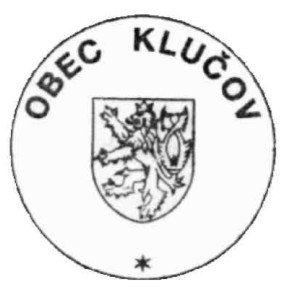 Razítko obce
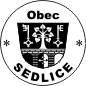 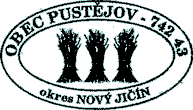 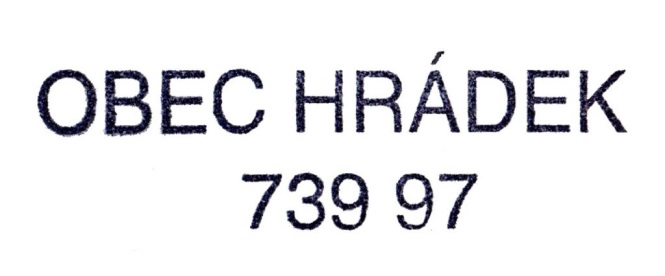 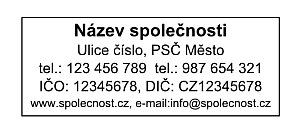 Razítko úřadu
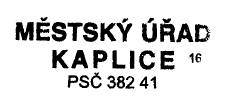 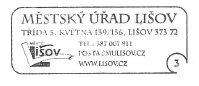 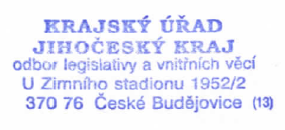 Pracovněprávní vztahy
Celkový počet zaměstnanců stanovuje rada obce, resp. zastupitelstvo obce, pokud rada není zřízena
Roli zaměstnavatele vůči zaměstnancům plní starosta, resp. tajemník
Je nutné rozlišovat, zda jde o úředníka (zákon o úřednících ÚSC) nebo neúředníka (postupuje se pouze dle ZP)
Zákon o úřednících ÚSC
Zákon č. 312/2002 Sb., o úřednících ÚSC
Upravuje některé aspekty pracovněprávního vztahu úředníků (vznik PP, změna a odvolání; vzdělávání úředníků)
Vzniku PP předchází výběrové řízení nebo veřejná výzva (ORP a POÚ)
Výzvu je třeba zveřejnit na úřední desce nejméně po dobu 15 dnů
Následně je nutné provést vyhodnocení, a vyhotovit zprávu (že byla uzavřena smlouva, anebo že uzavřena nebyla)
V případě výběrové řízení je nutné ustanovit komisi, jejíž nejméně 1/3 členů tvoří úředníci
Zákon o úřednících ÚSC
PP se primárně uzavírá na dobu neurčitou, na dobu určitou je možný jen v odůvodněných případech (zástup za MD nebo RD)
Podmínky- občan ČR, starší 18 let, způsobilý k právním úkonům a bezúhonný (nutno doložit výpisem z rejstříku trestů)
Zvláštní podmínky jsou stanoveny pro jmenování vedoucích úředníků (nutná předchozí praxe), tak i pro jejich odvolávání (pouze ze zákonem stanovených důvodů)
Zákon o úřednících ÚSC – vzdělávání
Nutnost absolvovat vstupní vzdělávání úředníků a průběžné vzdělávání (18 dnů za 3 roky)
Dále je nutné absolvovat ZOZ (zvláštní odborná způsobilost), a to do 18 měsíců
ZOZ má obecnou a zvláštní část
Pokud úředník vykonává více správních činností:
úřad nemá nejméně 2 odbory nebo nejde o POÚ-> ZOZ pouze pro 1 správní činnost dle vedoucího úřadu
v ostatních případech-> ZOZ pro každou činnost, u druhé a další činnosti stačí ZOZ pouze ze zvláštní části

Vedle ZOZ existují i jiné zkoušky (ověřování, volby, OZ pro přestupky)
Poskytování informací
Poskytování informací
Zákon č. 106/1999 Sb. 
Obce musí poskytovat informace (jak na základě žádosti, tak i povinně ve stanovené struktuře, viz vyhláška 515/2020 Sb.)
Lhůta činí 15 dnů ode dne obdržení žádosti
Žádost může být podána i prostým e-mailem, a e-mail lze také odpovědět
Důvody pro odmítnutí žádosti
Pokud dochází k omezení práva na informace, je nutné vydat rozhodnutí o odmítnutí žádosti (jde o rozhodnutí dle správního řádu, které je nutné řádně doručit)
Důvody pro omezení práva na informace:
názory, budoucí rozhodnutí, vytváření nových informací,
existuje jiná komplexní úprava přístupu k požadovaným informacím,
ochrana osobních údajů, ochrana autorského práva,
vnitřní předpisy bez přesahu do veřejnosti,
požadovanou informaci nemáte, a nemáte povinnost ji mít
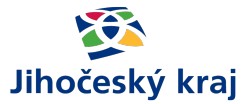 Právní předpisy obcí a kontrola
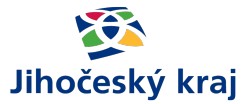 Právní předpisy obce
Obce mohou vydávat obecně závazné vyhlášky (v samostatné působnosti) a nařízení (v přenesené působnosti) obce.
OZV lze vydat:
a) k zabezpečení místních záležitostí veřejného pořádku; zejména může stanovit, které činnosti, jež by mohly narušit veřejný pořádek v obci nebo být v rozporu s dobrými mravy, ochranou bezpečnosti, zdraví a majetku, lze vykonávat pouze na místech a v čase obecně závaznou vyhláškou určených, nebo stanovit, že na některých veřejných prostranstvích v obci jsou takové činnosti zakázány,
b) pro pořádání, průběh a ukončení veřejnosti přístupných sportovních a kulturních podniků, včetně tanečních zábav a diskoték, stanovením závazných podmínek v rozsahu nezbytném k zajištění veřejného pořádku,
c) k zajištění udržování čistoty ulic a jiných veřejných prostranství, k ochraně životního prostředí, zeleně v zástavbě a ostatní veřejné zeleně (dále jen "veřejná zeleň") a k užívání zařízení obce sloužících potřebám veřejnosti,
d) stanoví-li tak zvláštní zákon.
Příklad zvláštního zákona- zákon o místních poplatcích, ochrana zvířat proti týrání (volný pohyb psů), zákon o některých přestupcích (rušení nočního klidu).
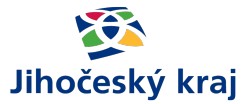 Právní předpisy obce
Nařízení obcí lze vydat jen tehdy, pokud tak stanovuje zvláštní zákon, a jen v jeho mezích.
Např.:
ustanovení § 18 zákona č. 455/1991 Sb., o živnostenském podnikání, ve znění pozdějších předpisů- vydávání tržního řádu (určení míst pro nabídku a prodej zboží a služeb, úprava předzahrádek, zákaz podomního a pochůzkového prodeje)
ustanovení § 23 zákona č. 13/1997 Sb., o pozemních komunikacích, ve znění pozdějších předpisů- určení míst podél místních komunikací, kde je možné parkovat za poplatek (placené stání)
ustanovení § 27 zákona č. 13/1997 Sb., o pozemních komunikacích, ve znění pozdějších předpisů- určení úseků pozemních komunikací a přilehlých chodníků, kde se neprovádí odstraňování sněhu a náledí (zimní údržba)
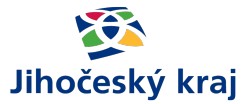 Vydávání právních předpisů a jejich kontrola
Právní předpisy obcí jsou schvalovány příslušným orgánem- OZV zastupitelstvem obce, nařízení radou obce (nebo zastupitelstvem, není-li rada zřízena), podepsány starostou a místostarostou a publikovány ve Sbírce právních předpisů ÚSC
Účinnosti nabývají 15. dnem po vyhlášení se Sbírce, není-li stanoveno pozdější datum; dřívější datum účinnosti je možné jen ve výjimečných případech (následujícím dnem v případě naléhavého obecného zájmu; v den publikace v případě ohrožení života, zdraví, majetku nebo životního prostředí)
Na úřední desce je nutné informovat o zveřejnění předpisu ve Sbírce
Příslušný orgán může v případě shledání rozporou předpisu se zákonem vyzvat obec k nápravě. Nebude-li tak učiněno, je věc předložena Ústavnímu soudu ke zrušení.
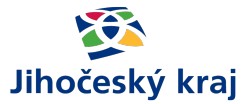 Dozor a kontrola
Obce podléhají dozorové (předběžné) a kontrolní (následné) pravomoci jak v samostatné, tak i v přenesené působnosti.
V oblasti samostatné působnosti je nadřízeným orgánem Ministerstvo vnitra, v oblasti přenesené působnosti krajský úřad.
Kontrolují se vydané právní předpisy (OZV a nařízení), přijatá usnesení, výkon státní správy, dochází k přezkumu hospodaření.
V oblasti samostatné působnosti jsou však možnosti zásahu omezené (respektuje se právo obcí na samosprávu).
V oblasti přenesené působnosti je možnost zásahu širší, neboť se velmi často postupuje dle správního řádu, kdy krajský úřad plní funkci odvolacího orgánu.
Právnické osoby obcí
Dobrovolný svazek obcí
Jde o právnickou osobu tvořenou výlučně obcemi za účelem ochrany a prosazování společných zájmů

Rejstřík DSO vede krajský úřad (je nutné hlásit změny)

Předmětem činnosti DSO mohou být pouze činnosti uvedené v zákoně (např. provoz škol, kulturních zařízení, správa technické infrastruktury, správa majetku obce apod.)

Hospodaření DSO podléhá přezkumu hospodaření obdobně jako u obcí
Právnické osoby obcí
Obec může založit právnické osoby, anebo v nich mít majetkovou účast, a to buď sama nebo s jinou osobou
Jde jak o právnické osoby dle zákona o obchodních korporacích, zejména akciové společnosti a společnosti s ručením omezeným
Obec může být členem zapsaného spolku
Obec může zřídit příspěvkové organizace a organizační složky
Příspěvková organizace
Jejich činnost se řídí zákonem č. 250/2000 Sb., o rozpočtových pravidlech územních rozpočtů
Zřizují se pro takové činnosti, které jsou zpravidla neziskové a jejichž rozsah, struktura a složitost vyžadují samostatnou právní subjektivitu
Zřizovatel vydá zřizovací listinu
Příspěvková organizace má vlastní právní subjektivitu a hospodaří dle schváleného rozpočtu
Hospodaří se svěřeným majetkem, nový majetek nabývá pro svého zřizovatele (tj. nemá svůj majetek)
Výkon práv vůči právnickým osobám
Obchodní společnosti:
Zastupitelstvo rozhoduje o založení a zrušení společnosti
Pokud obec není jediným společníkem, zástupce obce na valnou hromadu deleguje zastupitelstvo obce
Pokud obec je jediným společníkem, pravomoci valné hromady vykonává rada obce (starosta, pokud se rada nevolí)
Příspěvková organizace:
Zastupitelstvo rozhoduje o zřízení a zrušení organizace
Úkoly zřizovatele plní rada obce (starosta, pokud se rada nevolí)
Veřejné opatrovnictví aveřejné sbírky
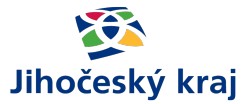 Veřejné opatrovnictví
Právní úprava
občanský zákoník - § 55, § 468, § 471 odst. 2 a 3
zákon č. 372/2011 Sb., o zdravotních službách a podmínkách jejich poskytování
zákon č. 108/2006 Sb., o sociálních službách
správní řád (§ 17 povinnost veřejného opatrovníka vést spisovou dokumentaci)
zákon č. 129/2000 Sb., o krajích (§ 67 kontrola výkonu přenesené působnosti obce)
webové stránky MPSV, MV, MS a Veřejného ochránce práv

Řízení o jmenování obce veřejným opatrovníkem
pravomocným rozhodnutím soudu o jmenování obce veřejným opatrovníkem (VO)
soud jmenuje tu obec, ve které má opatrovanec bydliště (místo, ve kterém osoba bydlí s úmyslem se na tomto místě trvale zdržovat bez ohledu na jeho trvalý pobyt)
jmenování obce není vázáno na její souhlas (§471 odst. 3 OZ)
soud vystaví listinu o jmenování opatrovníka
VO vykonává starosta nebo jím pověřený zaměstnanec obce (od 1. 7. 2017 musí mít zkoušku odborné způsobilosti - vyhláška č. 173/2017 Sb.)
povinností VO je vést spisovou dokumentaci v listinné či elektronické podobě
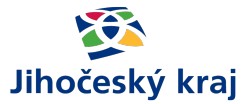 Veřejné opatrovnictví
výkon VO člověku s omezenou svéprávností, který nemůže  samostatně vystupovat v právních vztazích (§ 57 odst. 1 OZ - omezení svéprávnosti pro duševní poruchu)
výkon VO osobám bez omezení svéprávnosti, ale v nepříznivé sociální situaci

Financování obce jako veřejného opatrovníka
obec získává finanční prostředky na základě skutečného počtu opatrovanců
příspěvek není účelově vázán a nepodléhá zúčtování
jde o paušální platbu na 1 opatrovance
musí být vymezen den, ke kterému jsou data  shromažďována (tzv. rozhodný den)
obec obdrží násobek paušální platby na 1 opatrovance podle jejich faktického počtu k rozhodnému dni
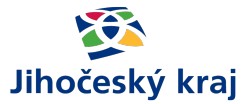 Veřejné opatrovnictví
Spolupráce dotčených subjektů při sběru dat pro poskytnutí příspěvku na VO
obce jsou požádány, aby každoročně  informovaly místně příslušné KÚ o počtu svých opatrovanců k rozhodnému datu (31. 3.), KÚ pak údaje předá MV
v případě neposkytnutí této informace neobdrží obec finanční příspěvek na VO v násl. roce
v případě, že obec nahlásí méně opatrovanců než ve skutečnosti má, příspěvek zpětně neobdrží
metodika VO na KÚ JK – Mgr. Ing. Alexandra Kindlová (odbor sociálních věcí, oddělení kontroly a financování)

Metodika MV - https://www.mvcr.cz/clanek/verejne-opatrovnictvi.aspx 

Kontrola VO
provádí soudy, KÚ, opatrovnická rada, veřejný ochránce práv, správní úřady
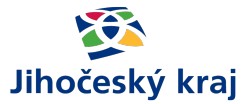 Veřejné opatrovnictví
Kontrola krajským úřadem
dle § 67 zákona o krajích - kontrola výkonu přenesené působnosti obce
písemný protokol, se kterým je seznámen tajemník, popř. starosta obce (námitky do 15 dnů)

Na co se zaměřit pro případnou kontrolu výkonu VO
vést účetnictví a spisovou dokumentaci
pořizovat písemné záznamy jednání s opatrovancem
pořizovat písemné záznamy z komunikace se zdravotnickými zařízeními, zař. sociálních služeb
sepsat záznam v případě mimořádného požadavku opatrovance na opatrovníka
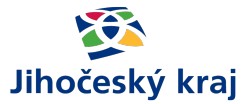 Veřejné sbírky
Právní úprava - zákon č. 117/2001 Sb., o veřejných sbírkách a změně některých zákonů
Doplňující zákony: zákon č. 500/2004 Sb., správní řád
                                zákon č. 255/2012 Sb., o kontrole (kontrolní řád)

Podmínky pro konání sbírky
obec musí písmeně oznámit KÚ konání sbírky 
náležitosti oznámení - § 5 zákona o VS
KÚ vydá osvědčení pro konání VS  do 30 dnů od doručení oznámení
zřízení zvláštního bankovního účtu (finanční prostředky jen pro účely VS) - výjimkou jsou VS konané výlučně prostřednictvím pokladniček nebo sběracích listin po dobu 3 měsíců
§ 9 zákona o VS - taxativní výčet 6 způsobů, jimiž lze sbírku konat
správní ani jiné poplatky nejsou stanoveny

povinnost obce předložit KÚ  ke kontrole a schválení vyúčtování sbírky do 3 měsíců po ukončení konání sbírky
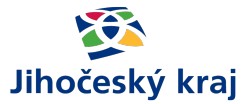 Veřejné sbírky
KÚ provádí kontrolu a dozor nad konáním veřejných sbírek

Sankce
pokuta za správní delikt 
zastavení konání VS - rozhodnutím KÚ

Změny údajů v oznámení
je-li v obci zvolen nový starosta, je nutno tuto změnu oznámit KÚ do 5 dnů od jeho zvolení do funkce - § 5 odst. 5 ZVS
neoznámení změny je přestupkem dle § 25a odst. 1 písm. b) ZVS
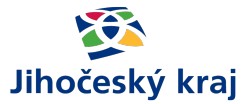 Elektronická komunikace
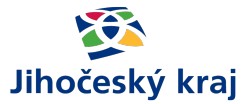 Datové schránky
Datové schránky- elektronické úložiště určené k doručování dokumentů mezi orgány veřejné moci a adresáty veřejné správy
Dle zákona č. 300/2008 Sb., o elektronických úkonech a autorizované konverzi dokumentů, ve znění pozdějších předpisů
Datové schránky mají povinně zřízeny orgány veřejné moci a právnické osoby
Ostatní (fyzické osoby) si mohou zřídit datovou schránku na žádost, resp. je jim zřízena při použití elektronické identity

Má-li subjekt zpřístupněnou datovou schránku, je nutné primárně doručovat do této datové schránky (výjimky- např. velké soubory nad 20/50 MB)
Zjištění zda dotyčný má DS probíhá přes základní registry 
www.mojedatovaschranka.cz !!! seznam není úplný (držitel může požádat o zneviditelnění)
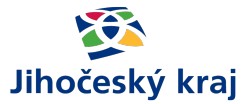 Elektronické podpisy
Zákon č. 297/2016 Sb., o službách vytvářejících důvěru pro elektronické transakce
V rámci elektronické komunikace mají orgány veřejné moci povinnost podepisovat dokumenty kvalifikovaným elektronickým podpisem
(Kvalifikovaný) elektronický podpis= připojení dat k dokumentu, která umožňují identifikovat a ověřit totožnost toho, kdo dokument podepsal, jakož i zajistit, že dokument nebyl od doby podpisu změněn (pokud by se tak stalo, podpis by byl neplatný)
Elektronický podpis ≠ podpis dokumentu v listinné podobě a jeho následné skenování

U OVM probíhá vytváření podpisu na externím zařízení (tokenu- USB flash disku; čipové kartě), kdy podepisující musí zadat PIN kód ke svému podpisu
Kvalifikovaný elektronický podpis je pro OVM povinný
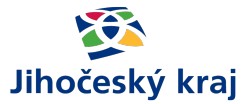 Vidimace, legalizace,autorizovaná konverze
Vidimace- postup dle zákona č. 21/2006 Sb., o ověřování
cílem úkonu je ověřit shodu kopie s předloženou listinou
Legalizace- postup dle zákona č. 21/2006 Sb., o ověřování
cílem úkonu je ověřit, že žadatel podepsal listinu před správním orgánem, anebo podpis uznal za vlastní

Autorizovaná konverze- postup dle zákona č. 300/2008 Sb., o elektronických úkonech a autorizované konverzi dokumentů, ve znění pozdějších předpisů
cílem je úkonu je převést daný dokument z listinného originálu do elektronické podoby, anebo z elektronického originálu do listinné podoby („ověřený sken“, resp. „ověřený výtisk“)
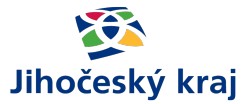 Závazkové vztahy
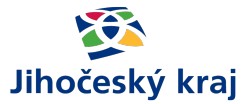 Smlouva
Dvoustranné či vícestranné právní jednání.
Shodné jednání stran, které směřuje ke vzniku, změně či zániku práv a povinností, které právní předpisy s takovými projevy vůle spojují (vznik závazku k určitému plnění).
Smlouva je uzavřena, jakmile si strany ujednaly její obsah; strany mají svobodnou vůli v mezích právního řádu ujednat a určit obsah smlouvy.
Je možno ujednat v podstatě cokoli, co není zákonem přímo zakázáno (nebo se nepříčí dobrým mravům); sám zákon tvoří jen jakýsi rámec, v němž se pohybujeme, přičemž co neupravíme ve smlouvě, budeme hledat v zákoně.
Ústní a písemná forma uzavření, povinná písemná forma určená zákonem (převody nemovitostí, smlouvy podléhající registru smluv).
Smlouva o smlouvě budoucí – možnost dohodnout si, že strany spolu v budoucnu uzavřou smlouvou.
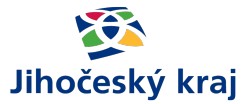 Uzavírání smlouvy
Smlouva je obecně uzavřena okamžikem, kdy přijetí nabídky nabývá účinnosti (okamžikem, kdy si strany ujednaly její obsah, a kdy o tomto obsahu dojde mezi smluvními stranami ke shodě, dostatečně určitý návrh je druhou stranou včasně přijat). 
Z návrhu na uzavření smlouvy (nabídky) musí být zřejmé, že ten, kdo jej činí, má úmysl uzavřít určitou smlouvu s osobou, vůči níž nabídku činí.
Nabídka musí obsahovat podstatné náležitosti smlouvy. 
Nabídka i přijetí jsou adresovaným právním jednáním, proto nabídka nemůže být přijata někým jiným.
Mlčení nebo nečinnost samy o sobě přijetím nejsou.
Předsmluvní odpovědnost – odpovědnost za škodu v případě, že se uzavření smlouvy jeví jako vysoce pravděpodobné a jedna strana přes důvodné očekávání druhé strany jednání o uzavření smlouvy ukončí, aniž pro to má spravedlivý důvod (např. předsmluvní odpovědností není pouhé vyvěšení záměru či podání nabídky, ale až okamžik schválení vybraného uchazeče příslušným orgánem - pokud by orgán obce chtěl takové usnesení zrušit, musí pro to mít závažný důvod, platí i naopak, pokud by vybraný uchazeč nechtěl smlouvu uzavřít, může se obec domáhat náhrady škody).
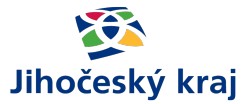 Smlouva
Smlouva (právní jednání) se vždy posuzuje podle svého obsahu, není tedy důležitý název nebo „obal“.

Smlouva nemusí mít podobu klasické listinné smlouvy s podpisy stran, ale za smlouvu je nutné považovat i vyplněnou a akceptovanou objednávku (včetně formulářových objednávek), ale i smlouvu uzavřenou ústně (její existenci lze prokázat zvukovým záznamem).
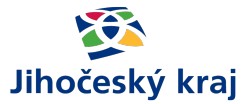 Náležitosti smlouvy
Obsahové prvky, které musí být dohodnuty, aby smlouva vznikla.
Náležitosti, které u jednotlivých smluvních typů upravených občanským zákoníkem vyplývají ze základního vymezení smluvního typu (např. vymezení díla ve smlouvě o dílo, určení ceny).
Je možné uzavřít i jinou smlouvu, než takovou, která je upravena jako smluvní typ; v takovém případě je potřeba, aby nabídka vymezila to, co má být obsahem zamýšleného právního vztahu, aby i taková nabídka mohla být přijata.
Smlouva je uzavřena i v případě, kdy ve smlouvě nebyly ujednány náležitosti, které ujednány být měly; na projev vůle stran se hledí jako na uzavřenou smlouvu a zvláště lze-li s přihlédnutím k jejich následnému chování, rozumně předpokládat, že by strany smlouvu uzavřely i bez ujednání této náležitosti.
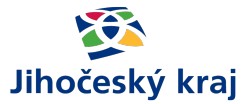 Smluvní typy
Pojmenované smlouvy (kupní, směnná, darovací, o dílo, nájemní, pachtovní, pojistná, o výpůjčce, o zápůjčce atd.) – typizovaný obsah, úprava provedena v zákoně, od zákonné úpravy je možné se odchýlit, pokud to však zákon nezakazuje.

Nepojmenované smlouvy – atypické smlouvy (inominátní), nesmí odporovat obsahu či účelu zákona (např. smlouva o reklamě).

Adhezní smlouvy- smlouvy, u nichž dojde jen k vyplnění údajů o stranách (např. na formulář), kdy druhá (silnější) smluvní strana stanovuje jednostranně obchodní podmínky; tyto je nutné buď akceptovat, anebo smlouvu neuzavřít (např. smlouvy s bankami, pojišťovnami, telefonními operátory, apod.).
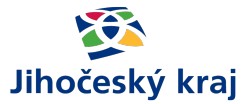 Smlouvy o převodu nemovitostí (prodej, darování, směna)
Schvaluje zastupitelstvo.
Uzavření smlouvy musí předcházet zveřejnění záměru (po dobu nejméně 15 dnů před rozhodnutím v příslušném orgánu obce vyvěšením na úřední desce obecního úřadu, i elektronické!, aby se k němu mohli zájemci vyjádřit a předložit své nabídky).
Do doby vyvěšení záměru se počítá den sejmutí; z judikatury pak dovozeno, že i v případě zveřejnění na dobu pouze 14 dní (tedy při započtení též dne vyvěšení na úřední dece), není toto považováno za takové pochybení, které by znamenalo neúčinnost zveřejnění, přestože obsahově jde o porušení § 39 odst. 1 zákona o obcích co do zákonem předepsané doby zveřejnění.
Rozhodnutí o zveřejnění záměru náleží do nevyhrazené pravomoci rady obce (starosty).
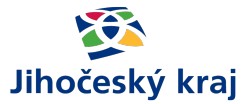 Smlouvy o převodu nemovitostí (prodej, darování, směna)
Zveřejněný záměr nemá žádnou důležitost ve vztahu k tomu, zda se transakce vůbec uskuteční, jeho smyslem je zabezpečení transparentnosti předpokládané transakce a informování veřejnosti
Pokud tedy nebyl záměr schválen radou obce, neznamená to neúčinnost takto zveřejněného záměru a v důsledku toho neplatnost uzavřené smlouvy (rozsudek NS sp. zn. 22 Cdo 4897/2007).
Nezveřejnění záměru včetně nezveřejnění na elektronické úřední desce způsobuje neplatnost právního jednání (absolutní neplatnost právního úkonu, ke kterému soud přihlíží i bez návrhu).
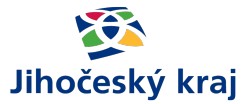 Náležitosti záměru
Náležitosti záměru: označení názvem obce a uvedením orgánu, jenž písemnost vyhotovil, podpis odpovědné osoby, specifikace zamýšlené majetkové dispozice, dostatečná identifikace nemovitosti - označení podle katastrálního zákona (parcelní číslo, katastrální území, číslo popisné), doba, do kdy lze podávat nabídky, nejnižší nabídková cena apod., neoddělené části pozemku lze zakreslit do mapy, GP není nezbytně nutný.
Pokud podléhala záměru smlouva, bude mu podléhat i změna podstatných částí smlouvy (co je podstatné, vyplývá z ustanovení OZ o jednotlivých smlouvách, například u koupě je to "co, komu, za kolik", u nájmu je to "co, komu, za kolik, na jak dlouho a za jakým účelem", ...).
Přijatelná doba mezi sejmutím záměru z úřední desky a rozhodnutím o právním jednání je šest měsíců, nad tuto hranici bude obec muset prokazovat, že její úmysl k uskutečnění majetkové dispozice trval (např. ponecháním záměru alespoň na elektronické úřední desce); maximální přípustná doba mezi záměrem a projednáním věci samotné – max. 2 roky dle rozhodnutí NS.
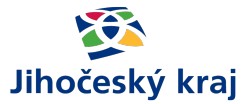 Adresný záměr
Adresný záměr – v záměru je přímo uvedena osoba, které chce obec např. prodat nemovitost – je přípustný, nelze jej však doporučit, může vyvolávat dojem, že o prodeji již bylo „rozhodnuto“ a podávání jiných nabídek by nemělo význam; i k adresnému záměru může kdokoli podat svou nabídku a obec se jí musí v intencích § 38 odst. 1 zákona o obcích zabývat, pokud by ji vyhodnotila jako nejlepší, je pak třeba zveřejnit nový záměr.	

Povinnost zveřejnit záměr se týká i smlouvy o smlouvě budoucí, jestliže má být budoucí smlouvou disponováno obecní hmotnou nemovitostí či právem stavby (obci vzniká soudně vynutitelná povinnost budoucí smlouvu uzavřít, takže se splnění povinnosti „přesouvá“ do fáze před uzavřením samotné budoucí smlouvy).
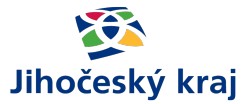 Cena v místě a čase obvyklá
Při úplatném převodu majetku se cena sjednává zpravidla ve výši, která je v daném místě a čase obvyklá, jsou možné odchylky od ceny, je třeba je však řádně zdůvodnit - odchylka musí být odůvodnitelná, tj. musí být založena na legitimních, objektivních důvodech, a současně tyto důvody musejí být prokazatelným způsobem zaznamenány, důvody musí být účelné a rozumné (např. zajištění nějaké služby v obci, pomoc v nouzi – pro obec to přinese nějakou výhodu), nelze vztáhnout např. na stav nemovitosti, odráží se v ceně, pro všechny stejný, odůvodnění odchylky je nutné učinit již při schvalování kupní ceny, bez odůvodnění je smlouva absolutně neplatná.
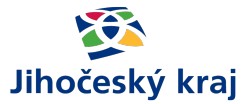 Věcná břemena, právo stavby
Zřizování věcných břemen (oprávnění z věcných břemen) nepodléhá povinnosti zveřejňovat záměr a není nutné, aby bylo předem schváleno v zastupitelstvu obce (půjde o tzv. nevyhrazenou pravomoc rady podle § 102 odst. 3 zákona o obcích.
Právo stavby – zatížení pozemku věcným právem jiné osoby (stavebníka) mít na povrchu nebo pod povrchem pozemku stavbu; umožňuje umístění stavby na cizí pozemek nebo i pod jeho povrch bez toho, že by se stávala jeho součástí; předchází záměr (právo stavby je věcí, lze je tedy prodat, darovat, či s ním jinak nakládat, lze je dát do zástavy, pronajmout nebo k němu zřídit služebnost; podléhá zápisu do Katastru nemovitostí, účinky vzniku tedy nastávají až okamžikem provedení tohoto zápisu); povinnosti zveřejnit záměr podléhá i záměr obce smluvně zřídit právo stavby k pozemku ve vlastnictví obce (nikoliv tedy smluvní zřízení práva stavby ve prospěch obce k pozemku, který ve vlastnictví obce není).
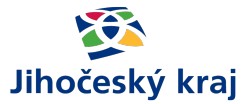 Smlouvy nájemní, pachtovní, výpůjčky, výprosa
Podmínkou (až na výjimky) je zveřejnění záměru.
Záměr nemusí být zveřejněn, jde-li o pronájem bytů nebo hrobových míst anebo o pronájem, pacht nebo výpůjčku majetku obce na dobu kratší než 30 dnů nebo jde-li o pronájem, pacht, výprosu nebo výpůjčku právnické osobě zřízené nebo založené obcí nebo právnické osobě, kterou obec ovládá (výkladem dovozeno, že se musí jednat o právnickou osobu, jejímž jediným zakladatelem (členem, účastníkem) je obec a v době rozhodování je jejím jediným společníkem (členem, účastníkem).
Uzavření smlouvy schvaluje rada (starosta) – spadá do zbytkové pravomoci rady, zastupitelstvo si může věc vyhradit.
Nájemní smlouva - na jejím základě může nájemce věc toliko dočasně užívat (§ 2201 OZ) – byt, nebytový prostor.
Pachtovní smlouva - pachtýř je oprávněn věc dočasně nejen užívat, ale též požívat (§ 2332 OZ), tj. brát z ní užitky a plody (§ 1285 OZ) – např. zahrádky, pole, lesy, rybníky.
Smlouva o výpůjčce - právo bezplatného dočasného užívání tzv. nezuživatelné věci (§ 2193 OZ).
Výprosa - zvláštní institut spočívající rovněž v právu bezplatného užívání věci, aniž však je ujednán účel užívání a doba tohoto užívání (§ 2189 OZ).
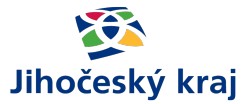 Obsah smluv
určení smluvních stran
definice předmětu plnění (včetně jeho případné kvality)
doba trvání smlouvy
lhůta plnění (vhodné stanovit, není-li lhůta plnění stanovena, je možno požadovat plnění ihned)
podmínky převzetí plnění
podmínky platby (pro fakturaci platí, není-li smlouvou stanoveno jinak, splatnost 30 dnů, u fakturace lze sjednat splatnost jakkoli dlouhou, ovšem v případě veřejnoprávní korporace (včetně obce) platí, že splatnost faktury může být smluvně stanovena nejdéle na 60 dnů, přičemž odlišné smluvní ustanovení lze napadnout neúčinností, úprava v § 1963 OZ)
záruky
smluvní pokuty
možnosti ukončení smlouvy (možnost předčasného ukončení smlouvy, odstoupení, výpovědi)
je-li obec závislá na získání dotace, upravit si možnost odstoupit od smlouvy v případě nepřiznání
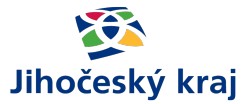 Schvalování smluv kompetentními orgány
Soukromoprávní smlouvy se uzavírají v tzv. samostatné působnosti (v rámci samosprávy), pro proces rozhodování platí ustanovení o vyhrazených a nevyhrazených pravomocích orgánů obce.
Co je vyhrazeno zastupitelstvu obce (§ 84 a zejm. § 85 zákona o obcích), musí rozhodovat svým usnesením zastupitelstvo obce.
Co je vyhrazeno radě obce (§ 102 odst. 2 zákona o obcích), musí rozhodovat svým usnesením rada obce (v obcích, kde se rada obce nevolí, rozhoduje v případech § 102 odst. 2 se zákonnými výjimkami o právních jednáních starosta, ovšem věc může být projednána i zastupitelstvem obce).
Co není zákonem vyhrazeno ani zastupitelstvu, ani radě, náleží rozhodnout radě obce (starostovi), rada může tyto záležitosti svěřit úřadu, ale také si je může zastupitelstvo obce vyhradit k vlastnímu rozhodování (§ 102 odst. 3 zákona o obcích).
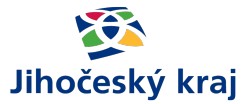 Schvalování smluv kompetentními orgány
Pokud zastupitelstvo obce na sebe vztáhne jakoukoli nevyhrazenou věc, mělo by jednoznačně stanovit, zda otázky chce rozhodovat i do budoucna, či zda jde jen o rozhodování konkrétního případu.
Pozor u kombinovaných smluv! (např. smlouva nájemní s následným prodejem) - musejí být dodrženy pravomoci orgánů obce, schválení zastupitelstvem i radou.
Schvalovací doložka - podle § 41 zákona o obcích jí má být opatřena listina (smlouva), nejlépe textem v samotné smlouvě (vyvratitelná právní domněnka: Je-li listina touto doložkou obcí opatřena, má se za to, že povinnost předchozího zveřejnění, schválení nebo souhlasu byla splněna.).
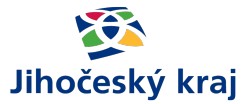 Příklady smluv a jejich schválení příslušným orgánem
Darovací smlouva, jde-li o peníze nad 20.000,-Kč v kalendářním roce, či nemovitou věc - schvaluje zastupitelstvo (pokud obec daruje nemovitou věc jinému, musí předcházet záměr). 
Darovací smlouva, jde-li o peníze do 20.000,-Kč v kalendářním roce, či movitou věc - schvaluje rada (starosta).
Dotační smlouva nebo poskytnutí návratné finanční pomoci nad 50.000 Kč v jednotlivém případě - schvaluje zastupitelstvo.
Dotační smlouva nebo poskytnutí návratné finanční pomoci do 50.000 Kč v jednotlivém případě - schvaluje rada.
Kupní smlouva, jde-li o věc nemovitou -schvaluje zastupitelstvo zastupitelstva (pokud obec prodává nemovitou věc jinému, musí předcházet záměr).  
Kupní smlouva na věc movitou - schvaluje rada (starosta).
Směnná smlouva, jde-li o věc nemovitou -  schvaluje zastupitelstvo (musí předcházet záměr) .
Směnná smlouva na věc movitou -  schvaluje rada (starosta).
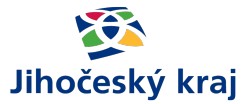 Příklady smluv a jejich schválení příslušným orgánem
Nájemní smlouva a smlouva o výpůjčce - schvaluje rada obce (starosta, v obcích, kde se rada nevolí může být převzato zastupitelstvem).
Pachtovní smlouva - schvaluje rada (starosta).
Smlouva o dílo - zpravidla stačí rada (starosta), předpokládá se, že financování díla (zejm. stavby) bude schváleno zastupitelstvem v rámci rozpočtu obce, záleží na vnitřně nastavených pravidlech.
Smlouva o nabytí nebo převodu kanalizace či vodovodu ve prospěch obce - schvaluje rada; inženýrské sítě jsou sice věcí nemovitou, ale jsou dle § 85 písm. a) zákona o obcích z pravomoci zastupitelstva vyjmuty (zbytková pravomoc rady).
Smlouva o služebnosti (věcném břemeni) – schválení radou.
Smlouva o zatížení obecní nemovitosti zástavním právem - schválení zastupitelstvem. 
Smlouva o zřízení zástavního práva ve prospěch obce – schvaluje rada. 
Smluvní zřízení práva stavby ve prospěch obce (nabytí práva obcí), ale i jeho převod či smluvní zatížení obecního pozemku právem stavby (u práva zatížení pozemku a jeho převodu nutný záměr) – schvaluje zastupitelstvo.
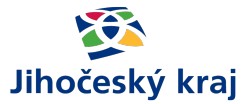 Vnitřní směrnice o nakládání s majetkem
Pravidla pro koupi a prodej nemovitých věcí.

Pravidla pro dispozice s finančními prostředky (do jaké výše může s finančními prostředky nakládat starosta, vedoucí úřadu, vedoucí odboru, kdy rozhoduje rada, kdy zastupitelstvo). 

Úprava veřejných zakázek 
zastupitelstvo rozhoduje v rámci veřejných zakázek pouze v případě smluv   (smluvních typů) uvedených v § 84 zákona o obcích, zbytek smluv patří do zbytkové pravomoci rady
rada obce může svěřit výkon své zbytkové pravomoci starostovi nebo obecnímu úřadu, a to zcela nebo zčásti
neexistuje žádná právní povinnost obce vytvořit směrnici pro zadávání zakázek malého rozsahu, lze ji však doporučit
interní směrnice upravuje zásady a postupy obce při zadávání veřejných zakázek a upřesňuje uzavírání smluvních vztahů obce jako veřejného zadavatele s dodavateli stavebních prací, dodávek a služeb
zejména úprava zadávání veřejných zakázek malého rozsahu, které není zadavatel dle § 31 ZVZ povinen zadat v zadávacím řízení podle zákona (postup při zadávání podlimitních a nadlimitních zakázek upraven zákonem)
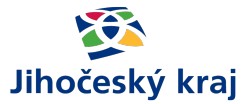 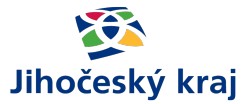 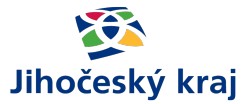 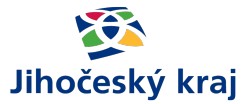 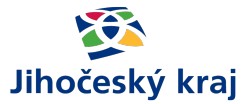 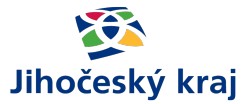 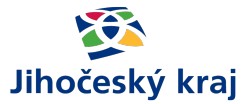 Veřejné finance
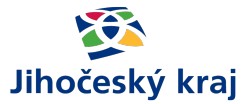 Rozpočet obce
Zákon č. 250/2000 Sb., o rozpočtových pravidlech územních rozpočtů, ve znění pozdějších předpisů
Každá obec hospodaří dle schváleného rozpočtu, který schvaluje zastupitelstvo obce
Po skončení kalendářního roku je sestavován závěrečný účet (schvaluje zastupitelstvo obce)
Dále je sestavován střednědobý rozpočtový výhled (schvaluje zastupitelstvo obce)

Rozpočtové příjmy- příjmy rozpočtu tvoří příjmy z rozpočtového určení daní (obce dostávají část výnosů DPFO, DPPO, DPH, ... a celý výnos daně z nemovitých věcí), přijaté dary a dotace, výnosy z místních poplatků, výnosy z hospodaření obcí a dalších činností (pronájem nemovitostí), …
Rozpočtové výdaje- výdaje tvoří závazky ze zákonů, výdaje na výkon státní správy, výdaje na správu majetku, poskytnuté dotace, dary, …
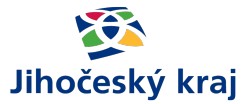 Rozpočtový proces
Střednědobý rozpočtový výhled musí být zveřejněn na úřední desce (a na internetu) nejméně 15 dnů přede dnem zahájení jeho projednání, přičemž SRP je sestavován na dobu 2-5 let, kdy jsou zohledněny budoucí (předpokládané příjmy) a výdaje (předpokládané i plánované, např. splátky úvěrů)
Návrh rozpočtu musí být zveřejněn na úřední desce (a na internetu) nejméně 15 dnů přede dnem zahájení jeho projednání, přičemž má návaznost na střednědobý rozpočtový výhled


Po skončení kalendářního roku je vypracován závěrečný účet, kde jsou uvedeny údaje o plnění rozpočtu. Závěrečný účet musí být zveřejněn na úřední desce (a na internetu) nejméně 15 dnů přede dnem zahájení jeho projednání
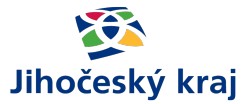 Rozpočtová opatření
Změny rozpočtu lze činit pouze prostřednictvím rozpočtových opatření evidovanými dle časové posloupnosti v daném roce
Rozpočtovým opatřením je
a) přesun rozpočtových prostředků, při němž se jednotlivé příjmy nebo výdaje navzájem ovlivňují, aniž by se změnil jejich celkový objem nebo schválený rozdíl celkových příjmů a výdajů,
b) použití nových, rozpočtem nepředvídaných příjmů k úhradě nových, rozpočtem nezajištěných výdajů, čímž se zvýší celkový objem rozpočtu,
c) vázání rozpočtových výdajů, jestliže je jejich krytí ohroženo neplněním rozpočtových příjmů; tímto opatřením se objem rozpočtu snižuje.

Zastupitelstvo může svým usnesením určit, do jaké výše činí rozpočtová opatření rada (starosta) obce
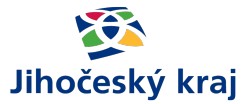 Výkaznictví
Ustanovení § 20 odst. 4 zákona č. 218/2000 Sb., o rozpočtových pravidlech, ve znění pozdějších předpisů
Vyhláška č. 5/2014 Sb., o způsobu, termínech a rozsahu údajů předkládaných pro hodnocení plnění státního rozpočtu, rozpočtů státních fondů, rozpočtů územních samosprávných celků, rozpočtů dobrovolných svazků obcí a rozpočtů Regionálních rad regionů soudržnosti, ve znění pozdějších předpisů

Obce mají stanovenu povinnost předkládat finanční (FIN 2-12 M) a účetní (CSIÚS) výkazy o plnění svého rozpočtu prostřednictvím kraje
Údaje se předávají měsíčně prostřednictvím elektronického systému
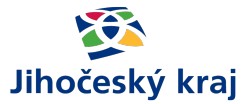 Finanční transfery z rozpočtu
Z rozpočtu obec mohou odcházet různé finanční transfery. Vedle běžných základních plateb (za energie, pojistné, nájemné apod.) a plateb za různé smlouvy (platby za dílo, licence k programům apod.), jsou to i platby směřující ke konkrétní osobě za určitým účelem

Dar- poskytován na základě soukromoprávní smlouvy dle občanského zákoníku; dar není vázán na účel

Dotace a návratná finanční výpomoc- poskytovány na základě veřejnoprávní smlouvy dle zákona č. 250/2000 Sb., o rozpočtových pravidlech územních rozpočtů, ve znění pozdějších předpisů; vázáno na účel a doložení řádného využití poskytnutých prostředků
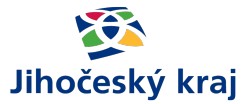 Poskytování darů
Dar= bezúplatný převod vlastnické práva k movité či nemovité věci bez dalších podmínek (peníze, auto, dům, mobil, …)
Rozhodování o poskytování darů je v kompetenci zastupitelstva (nad 20 000 Kč), anebo rady, resp. starosty obce (do 20 000 Kč), přičemž rozhodná je částka, o které se rozhoduje
Např. žadatel požaduje dar 100 000 Kč, avšak obec je ochotna dát jen 15 000 Kč-> rozhoduje zastupitelstvo obce (žádost je vyšší než 20 000 Kč, v částce 85 000 Kč je nutné rozhodnout o neposkytnutí daru)

Ačkoli smlouva může být jen ústní, vždy je vhodné zvolit písemnou formu smlouvy (obce III. stupně musí zohlednit i povinnost zveřejňovat smlouvy nad 50 000 Kč v registru smluv)

Smlouva je uzavírána dle ustanovení § 2055 a násl. občanského zákoníku, a spory z ní řeší příslušný civilní soud
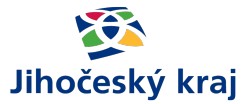 Poskytování dotací a NFV
Dotace= poskytnutí peněžních prostředků na konkrétní účel (při splnění podmínek se peníze nevrací)
Návratná finanční výpomoc= poskytnutí bezúročné zápůjčky na konkrétní účel (peníze musejí být vráceny)
Poskytování dotací a NFV je v kompetenci zastupitelstva (nad 50 000 Kč), anebo rady, resp. starosty obce (do 50 000 Kč), přičemž rozhodná je částka, o které se rozhoduje
Např. žadatel požaduje dotaci 200 000 Kč, avšak obec je ochotna dát jen 35 000 Kč-> rozhoduje zastupitelstvo obce (žádost je vyšší než 50 000 Kč, v částce 165 000 Kč je nutné rozhodnout o neposkytnutí daru)
Je uzavírána veřejnoprávní smlouva ve smyslu zákona č. 250/2000 Sb., o rozpočtových pravidlech územních rozpočtů (vzor?)
Spory z veřejnoprávních smluv řeší krajský úřad, jeho rozhodnutí je přezkoumatelné správním soudem
Poskytování dotací a NFV
Dotace= poskytnutí peněžních prostředků na konkrétní účel (při splnění podmínek se peníze nevrací)
Návratná finanční výpomoc= poskytnutí bezúročné zápůjčky na konkrétní účel (peníze musejí být vráceny)
Poskytování dotací a NFV je v kompetenci zastupitelstva (nad 50 000 Kč), anebo rady, resp. starosty obce (do 50 000 Kč), přičemž rozhodná je částka, o které se rozhoduje
Např. žadatel požaduje dotaci 200 000 Kč, avšak obec je ochotna dát jen 35 000 Kč-> rozhoduje zastupitelstvo obce (žádost je vyšší než 50 000 Kč, v částce 165 000 Kč je nutné rozhodnout o neposkytnutí daru)
Je uzavírána veřejnoprávní smlouva ve smyslu zákona č. 250/2000 Sb., o rozpočtových pravidlech územních rozpočtů vzor zde->


Spory z veřejnoprávních smluv řeší krajský úřad, jeho rozhodnutí je přezkoumatelné správním soudem
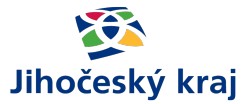 Poskytování dotací a NFV
zákon č. 250/2000 Sb. upravuje náležitosti žádosti o dotaci a NFV, náležitosti smlouvy a jejich zveřejnění
Náležitosti žádosti (10a odst. 3 zákona): 
FO - jméno, příjmení, datum narození a adresa bydliště (u podnikatele IČO)
PO - název, sídlo, IČO, údaje o skutečném majiteli
požadovaná částka
účel
doba, v níž má být dosaženo účelu
odůvodnění žádosti
seznam případných příloh
den vyhotovení žádosti

Individuální dotace- žadatel sám požádá obec o poskytnutí dotace na nějakou činnost
Programová dotace- obec zveřejní program, ve kterém určí jaké oblasti a za jakých podmínek bude podporovat dotacemi (sport, obnova kulturních památek, apod.), žadatelé se následně mohou hlásit o dotace
! Nejde o zveřejnění dle zákona o registru smluv, jde o odlišnou povinnost zveřejňování, která je stanovena pro všechny, kteří dotace a NFV poskytují.
Povinné je zveřejňování smluv nad 50 000 Kč, nezveřejnění je přestupkem
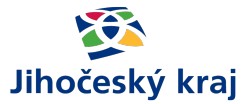 Veřejná podpora
Při rozhodování o opatřeních směřujících k podnikatelským subjektům je nutno vyřešit otázku, zda schvalované opatření nezakládá veřejnou podporu

Právní úprava
Smlouva o fungování EU
Zákon č. 215/2004 Sb., o úpravě některých vztahů v oblasti veřejné podpory a o změně  zákona o podpoře výzkumu a vývoje

Pro VP musí být naplněny 4 znaky - čl. 107 odst. 1 Smlouvy o fungování EU

Co je tedy nutno zkoumat:
1. zakládá předmětné opatření výhodu z rozpočtu obce/města?
2. je toto opatření selektivní - tj. směřuje výhoda určitým podnikatelským subjektům či odvětvím výroby?
3. hrozí narušení soutěže?
4. vykonává příslušný podnikatel činnost, která má dopad na obchod mezi členskými státy?

Jsou-li odpovědi na tyto otázky kladné, jde o veřejnou podporu.
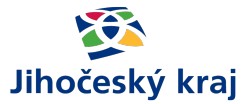 Veřejná podpora
Příklady:
ad 1) obec poskytne volné prostory na obecním úřadě/v nemovitosti ve vlastnictví obce subjektu, který v nich provozuje prodej zboží, výrobu nebo provozuje služby
ad 2) obec poskytne volné prostory na obecním úřadě/v nemovitosti ve vlastnictví obce za cenu nižší/zdarma/symbolickou
ad 3) a ad4) obec poskytne volné prostory na obecním úřadě/v nemovitosti ve vlastnictví obce za cenu nižší/zdarma/symbolickou. Znak narušení soutěže je zpravidla naplněn. U znaku ovlivnění obchodu nutno vyhodnotit případný lokální účinek.
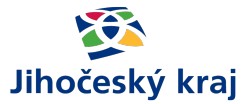 Kontrola ve veřejné správě
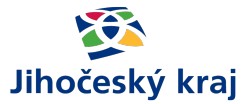 Kontrola ve veřejné správě
Zákon č. 320/2001 Sb., o finanční kontrole
Zákon č. 420/2004 Sb., o přezkoumání hospodaření územně samosprávných celků
Zákon č. 255/2012 Sb., o kontrole (kontrolní řád)

+ některá ustanovení OZř
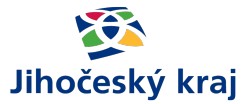 Finanční kontrola
Zákon č. 320/2001 Sb., o finanční kontrole
Jeho cílem je mj. zajistit kontrolu nad finančními toky v rámci orgánů veřejné správy a využívání veřejných prostředků

Zprávy a výsledcích finančních kontrol jsou 1x za rok předkládány krajskému úřadu

Veřejnosprávní kontrola:
obce kontrolují hospodaření svých příspěvkových organizací 
vykonávají kontrolu žadatelů a příjemců veřejných prostředků
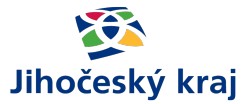 Vnitřní kontrolní systém
Vnitřní kontrolní systém se člení na řídící kontrolu a interní audit
Řídící kontrola se dále člení na předběžnou kontrolu a průběžnou a následnou kontrolu

Předběžná kontrola:
Jednou z povinností je vytvoření funkcí příkazce operace, správce rozpočtu, hlavního účetní, kteří jsou zodpovědní za kontrolu plánovaných operací (předběžná kontrola); jejich funkce nelze slučovat
Funkce správce rozpočtu a hlavní účetní lze sloučit do jedné, je-li to odůvodnitelné s ohledem na velikost obce (platí pro malé obce)

Průběžná a následná kontrola:
Prostřednictvím vedoucích (či pověřených) zaměstnanců, kteří zajišťují přímé uskutečňování operací při hospodaření s veřejnými prostředky
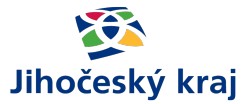 Interní audit
Interní audit= nezávislé a objektivní přezkoumávání a vyhodnocování operací a vnitřního kontrolního systému veřejné správy („vnitřní policie“)

Útvar interního auditu je přímo podřízen vedoucímu orgánu veřejné správy.

Útvar interního auditu musí být zaveden všemi orgány veřejné moci, není-li stanoveno jinak
V obcích do 15 000 obyvatel je možné funkci interního auditu nahradit přijetím jiných dostatečných opatření.
U příspěvkových organizací lze funkci interního auditu nahradit výkonem veřejnosprávní kontroly
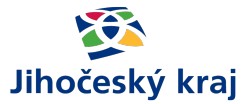 Přezkoumání hospodaření
Zákon č. 420/2004 Sb., o přezkoumání hospodaření územně samosprávných celků
Stanovuje povinnost ÚSC mít každoročně přezkoumané hospodaření (tj. zda jsou dodržovány příslušné předpisy, např. řádné plnění rozpočtu, nakládání s majetkem, řádné vedení účetnictví, apod.)
Menší obce (do 800 obyvatel a obec nevykonává hospodářskou činnost)- lze učinit pouze jednorázové přezkoumání hospodaření, další obce- několik dílčích přezkoumání
Výstupem z přezkoumání hospodaření je zpráva o výsledku přezkoumání hospodaření, kde je uvedeno hodnocení obce.
Přezkoumání hospodaření obcí zajišťuje buď krajský úřad (bezplatně), anebo je možné užít služeb auditora (obec jej musí zaplatit)
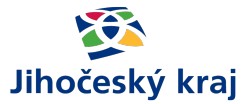 Kontrolní řád
Zákon č. 255/2012 Sb., o kontrole (kontrolní řád)
Jde o obecný předpis pro kontrolu ze strany orgánů veřejné moci vůči jiným orgánům veřejné moci (KÚ vůči OÚ), FO, PO, ale i zřízeným a založeným PO (tj. obec provádí kontrolu své základní školy)
Průběh kontroly:
zahájení kontroly,
kontrola samotná,
ukončení kontroly,
vyhotovení protokolu a případně vypořádání námitek.
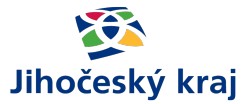 Kontrola dle OZř
Zastupitelstvo obce povinně zřizuje jako své kontrolní a iniciativní orgány finanční a kontrolní výbor.
Jejich předsedou je člen zastupitelstva obce, členem výboru může být kdokoli, vyjma starosty, místostarosty, tajemníka úřadu a osob zabezpečujících rozpočtové a účetní práva na obecním úřadu.
Finanční výbor kontroluje hospodaření s majetkem a financemi obce.
Kontrolní výbor kontroluje plnění usnesení zastupitelstva a rady obce a dodržování právních předpisů obecního úřadu na úseku samostatné působnosti.
Výbory lze pověřit i dalšími úkoly, ale jen v oblasti výkonu samostatné působnosti.
O proběhlé kontrole je pořízen zápis, který je předložen zastupitelstvu.
Je vhodné vydat jednací řád výborů tak, aby bylo zřejmé, jak mají ve své činnosti postupovat.
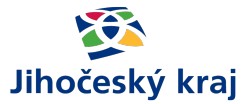 Střet zájmů
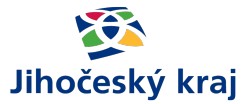 Střet zájmů
Zákon č. 159/2006 Sb., o střetu zájmů, ve znění pozdějších předpisů a Vyhláška MS ČR č. 79/2017 Sb., o stanovení struktury a formátu oznámení podle zákona o střetu zájmů;
Zákon stanoví povinnost veřejných funkcionářů podávat oznámení o majetku jak při vstupu do funkce, tak v průběhu výkonu funkce, tak po ukončení výkonu funkce.
Povinnost se týká tzv. volených veřejných funkcionářů a dále pak některých vedoucích úředníků
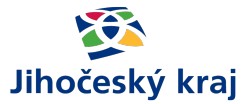 Volení veřejní funkcionáři
Obec I. stupně
Oznámení podává vždy starosta (uvolněný i neuvolněný)
Ostatní členové (místostarosta, další členové rady a členové zastupitelstva) pouze v případě, že jsou uvolněni k výkonu funkce

Obec II. stupně (POÚ)
Oznámení podává vždy starosta a místostarosta (uvolněný i neuvolněný)
Ostatní členové (další členové rady a členové zastupitelstva) pouze v případě, že jsou uvolněni k výkonu funkce

Obec III. stupně (ORP)
Oznámení podává vždy starosta, místostarosta a člen rady (uvolněný i neuvolněný)
Ostatní členové zastupitelstva pouze v případě, že jsou uvolněni k výkonu funkce
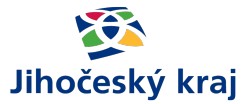 Typy oznámení a registr oznámení
Vstupní – podávají se do 30 dnů ode dne, kdy zapíše podpůrný orgán do registru začátek výkonu funkce VF (15 dnů); 
Průběžná – podává VF do 30. 6. následujícího roku ve stavu ke dni 31. 12. předcházejícího roku;
Výstupní – do 30 dnů ode dne, kdy zapíše ukončení výkonu funkce VF podpůrný orgán do registru oznámení (15 dnů).

Registr oznámení je od 1. 9. 2017 ISVS, je veden centrálně Ministerstvem spravedlnosti;
Tajemníci OÚ a MÚ již nejsou nadále evidenčními orgány, namísto toho jsou OÚ, MÚ podpůrnými orgány;
Hlavním úkolem podpůrných orgánů je plnit registr stanovenými údaji o veřejných funkcionářích a zanášet do něj změny na dotčených funkcích (vznik, změna, zánik) a informovat zapsaného veřejného funkcionáře do 15 dní od zápisu do jaké lhůty má podat stanovené oznámení;
Na malých obcích tak starosta v čele úřadu plní funkci podpůrného orgánu, ale zároveň je i VF povinným podat stanovená oznámení.
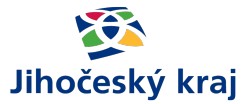 Typy oznámení
O činnostech (tedy zda VF) - § 9 ZOSZ
podniká nebo provozuje jinou samostatnou výdělečnou činnost, a předmět, způsob a místo výkonu podnikání nebo této činnosti (samostatně nebo prostřednictvím odpovědného zástupce);
je společníkem nebo členem PODNIKAJÍCÍ právnické osoby, a o jakou podnikající právnickou osobu jde (obchodní firma nebo název, identifikační číslo osoby a sídlo) - v.o.s., k.s., s.r.o., a.s., spolky (pokud podnikají a vykazují zisk), družstva (jsou – li založena za účelem podnikání);
je členem statutárního orgánu, členem řídícího, dozorčího nebo kontrolního orgánu PODNIKAJÍCÍ právnické osoby, a o jakou podnikající právnickou osobu jde (obchodní firma nebo název, identifikační číslo osoby a sídlo), - v.o.s., k.s., s.r.o., a.s., spolky (pokud podnikají a vykazují zisk), družstva (jsou – li založena za účelem podnikání);
vykonává činnost v pracovněprávním nebo obdobném vztahu nebo ve služebním poměru, nejde-li o vztah nebo poměr, v němž působí jako veřejný funkcionář, (v nejčastějším případě je obdobný vztah např. DPP a DPČ);
je provozovatelem rozhlasového nebo televizního vysílání nebo vydavatelem periodického tisku, anebo společníkem, členem nebo ovládající osobou právnické osoby, která je provozovatelem rozhlasového nebo televizního vysílání nebo vydavatelem periodického tisku.
Typy oznámení
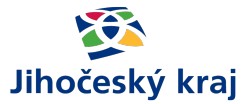 O majetku (tedy VF je povinen oznámit) - § 10 ZOSZ
majetek, který vlastní ke dni předcházejícímu dni zahájení výkonu funkce, a
majetek, který nabyl v průběhu výkonu funkce.
V oznámení o majetku veřejný funkcionář uvede:
věci nemovité (tj. pozemky vč. staveb, podzemní stavby se samostatným účelovým určením, ale i věcná břemena ve prospěch VF, zástavní právo ve prospěch VF, právo stavby ve prospěch VF, bytové jednotky, stavba, která není součástí pozemku). V případě bytu v bytovém družstvu se byt oznamuje jako podíl v družstvu.
cenné papíry, zaknihované cenné papíry nebo práva s nimi spojená (např. akcie, směnky, dluhopisy – nyní bez rozlišení „nabývací hodnoty“),
podíl v obchodní korporaci nepředstavovaný cenným papírem nebo zaknihovaným cenným papírem (např. podíl v s.r.o., u družstva má každý člen jeden podíl, podíl v akciové společnosti bude oznámen jako cenný papír), a
jiné věci movité určené podle druhu (i peníze na účtu a v hotovosti, pohledávky),
1. jejichž cena, která je v daném místě a čase obvyklá, přesahuje v jednotlivém případě částku 500 000 Kč, jde-li o vstupní oznámení o majetku, nebo
2. pokud je nabyl v průběhu kalendářního roku a jejich hodnota ve svém souhrnu, do něhož se nezapočítávají věci, jejichž cena je nižší než 50 000 Kč, přesáhla částku 500 000 Kč, jde-li o průběžné oznámení o majetku.
V oznámení o majetku veřejný funkcionář dále uvede způsob nabytí a cenu majetku (nemovité věci a jiné movité věci určené podle druhu), s výjimkou ceny u věcí nemovitých, jde-li o vstupní oznámení. 
U jiných věcí movitých určených podle druhu se u vstupního oznámení uvádí cena, která je v daném místě a čase obvyklá. V průběžném oznámení se uvádí cena, za kterou veřejný funkcionář věc nemovitou nebo jinou věc movitou nabyl.
Typy oznámení
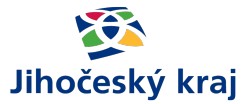 O příjmech, darech a závazcích  (tedy VF je povinen) - § 11 ZOSZ
VF je povinen přesně, úplně a pravdivě oznámit, že během výkonu funkce získal:
peněžité příjmy nebo jiné majetkové výhody, (zejm. dary, s výjimkou darů podle § 10 - oznámení o majetku, plnění z pojistných událostí, benefity v podobě vstupenek na kulturní akce, rekreační pobyty, apod.);
odměny, 
příjmy z podnikatelské nebo jiné samostatné výdělečné činnosti, 
dividendy nebo jiné příjmy z účasti nebo činnosti v podnikajících právnických osobách,
↑pokud souhrnná výše přesáhne v kalendářním roce 100 000 Kč.
za peněžitý příjem nebo jinou majetkovou výhodu se pro tento účel nepovažují plat, odměna nebo další náležitosti, na které má veřejný funkcionář nárok v souvislosti s výkonem funkce a příjmy manžela nebo partnera VF - do tohoto souhrnu se nezapočítávají dary, jejichž cena je nižší než 10 000 Kč,
má nesplacené závazky, zejména půjčky, úvěry, nájemné, závazky ze smlouvy o nájmu s právem koupě nebo směnečné závazky, pokud souhrnná výše závazků přesáhla k 31. prosinci kalendářního roku, za nějž se oznámení podává, částku 100 000 Kč.

Veřejný funkcionář je povinen v oznámení uvést výši, druh a zdroj každého příjmu a výši a druh závazku včetně toho, vůči komu takový závazek má; fyzickou osobu označí jménem, popřípadě jmény a příjmením, právnickou osobu označí obchodní firmou nebo názvem, identifikačním číslem osoby a sídlem.
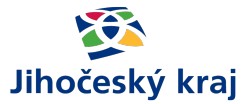 Podpůrný orgán
Podpůrný orgán zapíše:
neprodleně, nejpozději však do 15 dnů ode dne zahájení nebo skončení výkonu funkce do registru oznámení  jméno, popřípadě jména a příjmení VF, datum a místo jeho narození, a data zahájení a skončení výkonu jeho funkce;
Podpůrný orgán neprodleně poté, co do registru oznámení zapíše stanovené údaje, informuje příslušného VF o tom, že byly do registru oznámení zapsány jeho údaje, a sdělí mu datum, kdy byl zapsán a do kterého je VF povinen podat příslušná oznámení;
 Obecní úřady v postavení podpůrných orgánů tyto činnosti vykonávají v rámci přenesené působnosti.
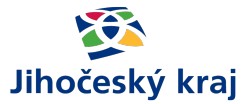 Vyplňování oznámení
Oznámení je povinen VF učinit za podmínek a v rozsahu údajů blíže specifikovaných ve vyhlášce MSP č. 79/2017 Sb., o stanovení struktury a formátu oznámení podle zákona o střetu zájmů, modifikovaných čl. II bodu 3 přechodných ustanovení zákona č. 14/2017 Sb.;
Oznámení se podává elektronickou formou vyplněním příslušného formuláře prostřednictvím registru oznámení (nebo datovou zprávou s ověřenou totožností);
Přístupové jméno a heslo generuje podpůrný orgán.
Podpůrný orgán přistupuje do registru prostřednictvím jednotného identitního prostoru (JIP) Czechpoint
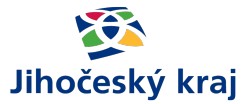 Přestupky – střet zájmů
VF se dopustí přestupku při podávání oznámení: 
v oznámení uvede zjevně nepřesné, neúplné nebo nepravdivé údaje;
neučiní oznámení v příslušné lhůtě;
Jiná fyzická osoba se dopustí přestupku, pokud: 
neučiní po skončení výkonu funkce VF v zákonné lhůtě výstupní oznámení nebo v něm uvede zjevně nepřesné, neúplné nebo nepravdivé údaje;
sdělí třetí osobě uživatelské jméno a přístupové heslo k nahlížení do CRO;
používá nebo dále zpracovává osobní údaje v CRO k jinému účelu než je zjištění porušení povinností dle zákona o střetu zájmů.

Za přestupky je možné uložit pokutu  od  1000,- Kč do 500 000,- Kč.

Projednává úřad ORP, v jehož obvodu má VF pobyt.
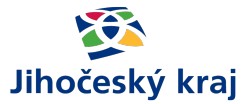 Veřejné zakázky
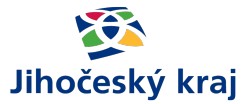 Veřejné zakázky
Zákon č. 134/2016 Sb., o zadávání veřejných zakázek, ve znění pozdějších předpis (dále též „ZZVZ“)
Stanovuje povinnost veřejným zadavatelům (mezi které patří i obce) sjednávat úplatné smlouvy na dodávky, služby nebo stavební práce prostřednictvím postupů dle ZZVZ, není-li stanoveno jinak.

Základní zásady- vždy je nutné dodržovat zásadu transparentnosti, přiměřenosti, rovného zacházení a zákazu diskriminace
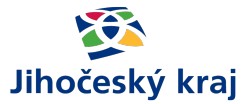 Základní pojmy
Předpokládaná hodnota- před zahájením zadávání veřejné zakázky je nutné, aby zadavatel určil předpokládanou hodnotu zakázky, ze které se následně odvíjí režim zadávání (uvádí se bez DPH)
Předpokládaná hodnota u smluv na dobu neurčitou- cena za 48 měsíců
Dle hodnoty dělíme zakázky na:
Veřejné zakázky malého rozsahu- do 2 000 000 Kč u dodávek a služeb, do 6 000 000 Kč u stavebních prací
Podlimitní veřejné zakázky- do 3 653 000 Kč u dodávek a služeb, do 140 448 000 Kč u stavebních prací
Nadlimitní veřejné zakázky- nad výše uvedené hranice
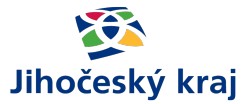 Základní pojmy
Profil zadavatele- elektronický nástroj, který umožňuje neomezený dálkový přístup na proces zadávání veřejných zakázek; je v něm nutné zveřejňovat smlouvy s hodnotou vyšší než 500 000 Kč bez DPH (vždy)

např. www.vhodne-uverejneni.cz, www.tendrarena.cz, www.ezak.cz, www.e-zakazky.cz, …

Námitky- dílčí opravný prostředek v rámci ZZVZ proti postupu zadavatel (např. formulace podmínek řízení, vyloučení uchazeče aj.); námitky vypořádává zadavatel 
Nesouhlas se způsobem vypořádání námitek se řeší podnětem k přezkumu úkonů zadavatele k ÚOHS
Do doby uplynutí lhůt (pro podání námitek či podnětu), po dobu vyřizování námitek či řízení před ÚOHS platí zákaz uzavřít smlouvu.
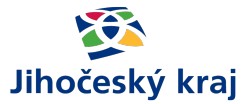 Výjimky za zadávání
Dle ZZVZ nemusí být postupováno tehdy, pokud:
jde o VZ malého rozsahu (ale musejí být dodrženy základní zásady)
jde o tzv. in-house zakázku, která je přidělena osobě, kterou zadavatel ovládá (jde o jím vlastněnou obchodní společnost- např. technické služby),
jde o některou z výjimek dle § 29 a § 30 ZZVZ- v případě krizového stavu; nabytí, nájem pacht nemovitých věcí; právní služby při zastupování před soudem (správním orgánem), úvěr, zápůjčka; nákup knih do knihovny a muzejních předmětů
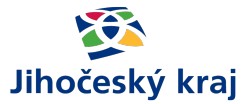 Zakázka malého rozsahu
Veřejnou zakázku malého rozsahu není nutné zadávat v zadávacím řízení, je však nutné dodržovat základní zásady.
Je vhodné upravit vnitřními směrnicemi konkrétní postupy s ohledem na rozsah zakázek.
Např.: 
- objednávky a smlouvy do 100 000 Kč může provádět vedoucí odboru/tajemník/starosta, a to rovnou konkrétnímu dodavateli (tzv. z ruky),
- objednávky a smlouvy do 500 000 Kč vyžadují schválení alespoň dvou osob, musí jim předcházet obeslání nejméně 3 různých dodavatelů s poptávkou, vybrána bude ta nejvhodnější,
- zadání zakázek s vyšší hodnotou podléhá schválení zastupitelstva, přičemž je nutné oslovit nejméně 5 dodavatelů a dát jim nejméně 2 týdny na zpracování nabídky.
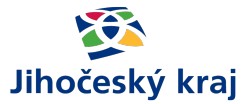 Odkazy a zdroje:
Jihočeský kraj
https://www.kraj-jihocesky.cz/

Ministerstvo vnitra, Odbor veřejné správy, dozoru a kontroly
https://www.mvcr.cz/odk2/

Ministerstvo financí
https://www.mfcr.cz/

Svaz měst a obcí
http://www.smocr.cz/

Sdružení místních samospráv
https://www.smscr.cz/
Děkujeme Vám za pozornost

prochazkova2@kraj-jihocesky.cz
kohoutova@kraj-jihocesky.cz
maly@kraj-jihocesky.cz